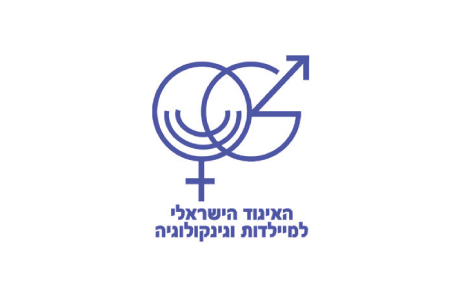 מרכז בדרכךדר' דליה אדמוןהמרכז הרפואי על שם שיבא
לוגו
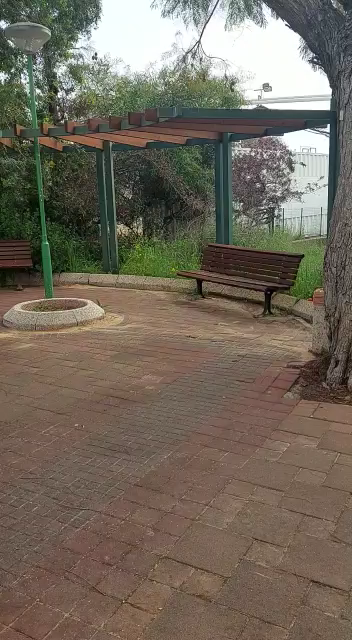 מרכז ייחודי המהווה מגדלור לטיפול מקצועי, אישי ומותאם לנשים החוות הפלה ואובדן הריון
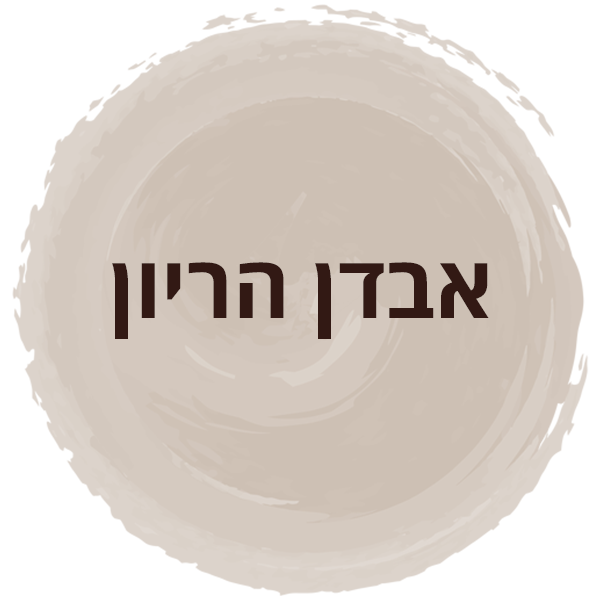 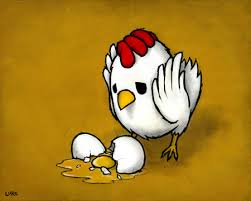 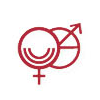 [Speaker Notes: כותרת ותמונה מהאתר או הלוגו]
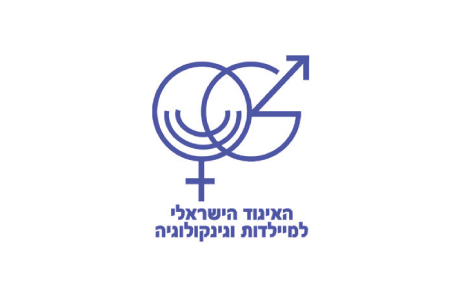 מרכז בדרכך
פרוייקט ייחודי
מיון ייעודי לאובדני הריון - טווה מעטפת שלמה סביב המטופלות מהפנייה הראשונה ועד לסיום תהליך הטיפול
תחושת לווי בדרך לרקום משפחה
אבל קודם , למה צריך את זה ואיך זה בכלל קרה
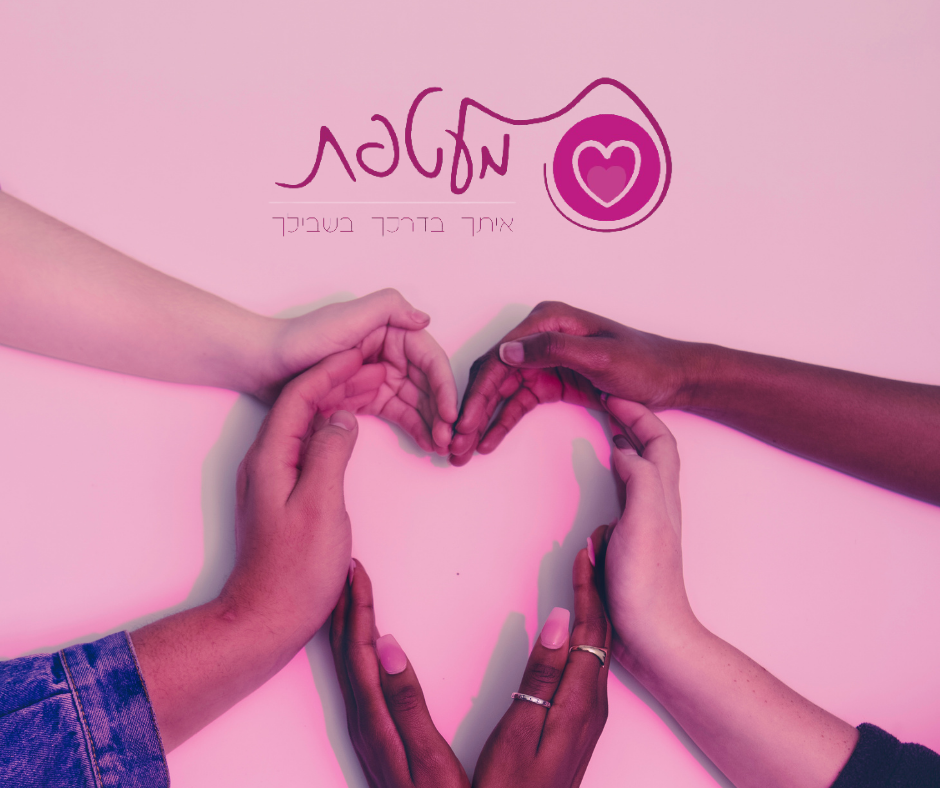 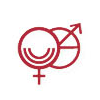 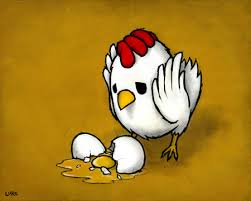 [Speaker Notes: פרוייקט ייחודי וייעודי, מעטפת שלמה למטופלות אלו מהפנייה הראשונה ועד לסיום תהליך הטיפול ולוי לתחנות הבאות בדרכם לרקום משפחה- אבל קודם כל למה צריך מרכז שכזה ואיך זה בכלל קרה]
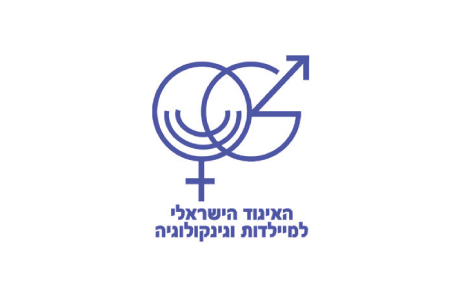 מרכז בדרכך
הפלה נדחית
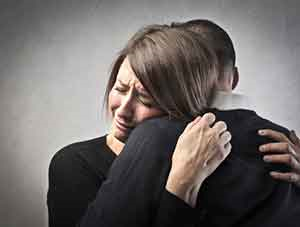 שכיח – 20% מההריונות
שכיח – קורה בשלב מסויים למעל 40% מהנשים
תהליך של אובדן שאינו מקבל הערכה מספקת
אוכלוסיה שקופה נדחפת הצידה במרפאות, במיון ובחדרי ניתוח....ובתודעה הכללית
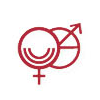 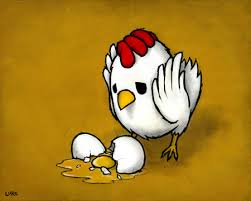 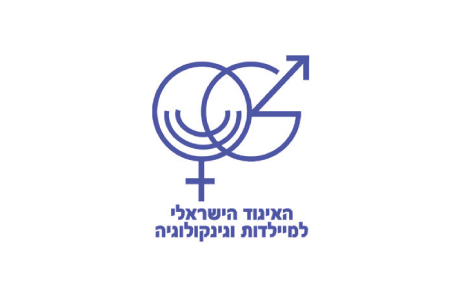 מרכז בדרכך
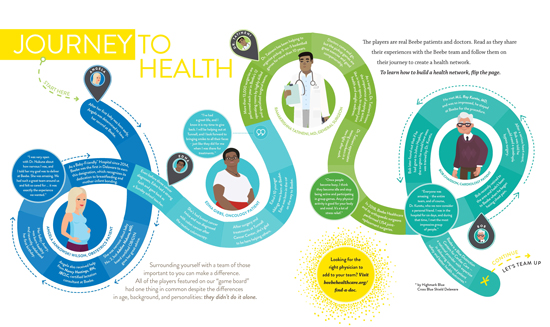 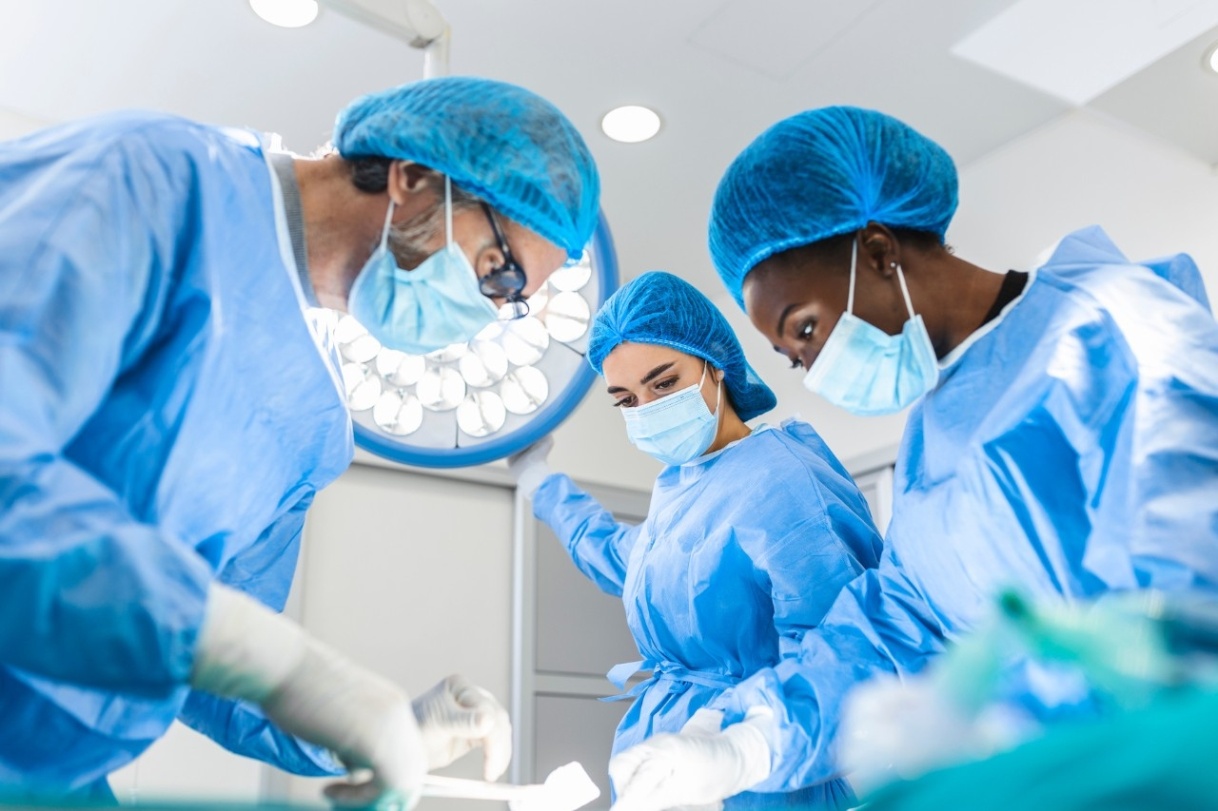 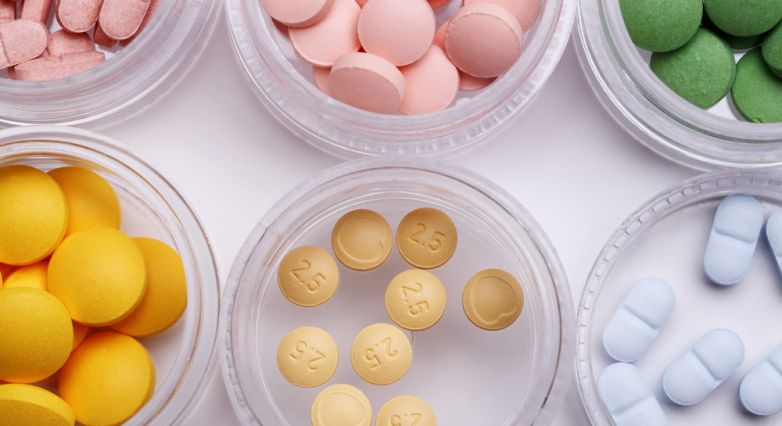 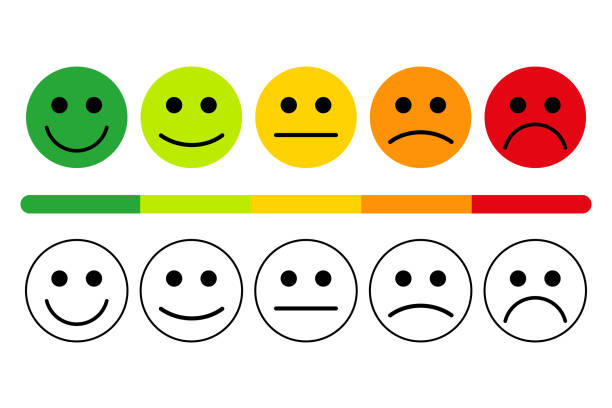 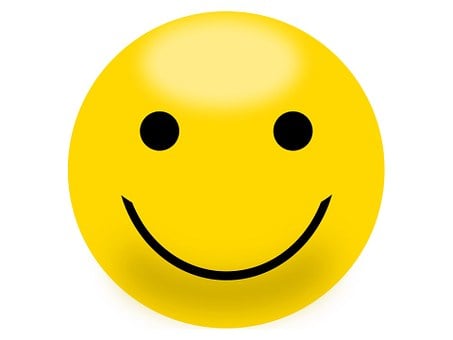 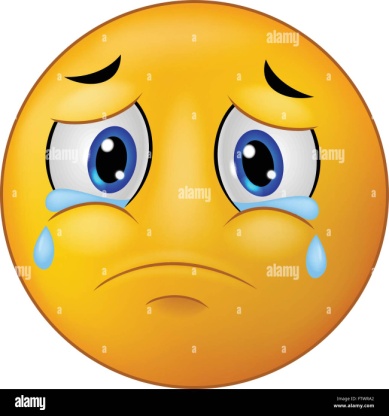 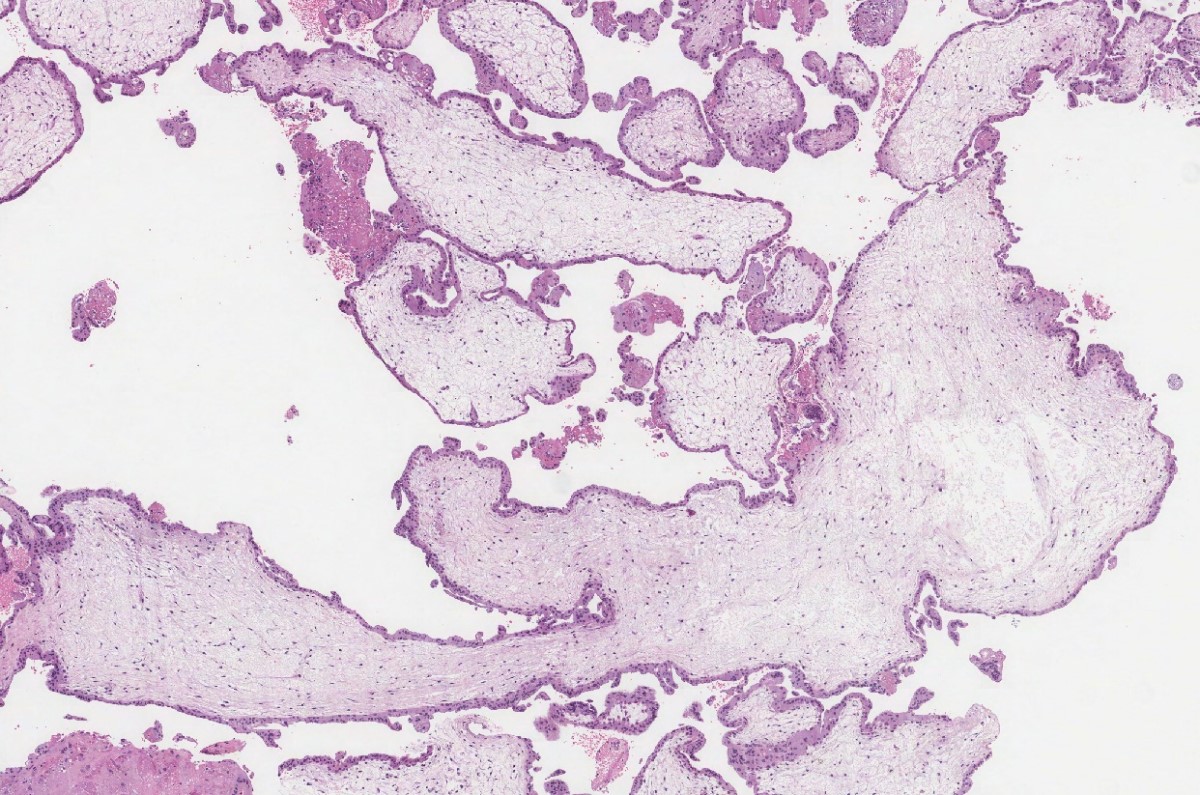 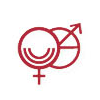 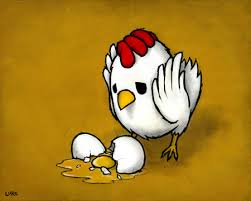 [Speaker Notes: רפואת נשים כבר מזמן עוסקת לא רק בתרופות ניתוחים ותגובה לתוצאות ביופסיה אלא עוסקת במכלול של בריאות האישה עם התייחסות לחוויות הרבות החיוביות והשליליות שהאישה עוברת במהלך חייה במסע  בשבילי תהליכי הבריאות]
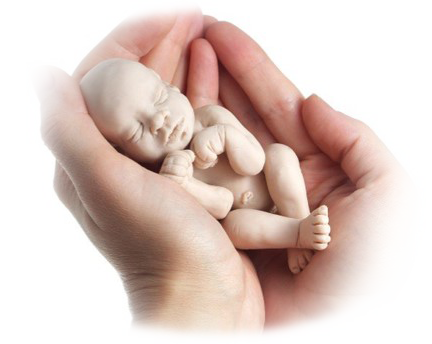 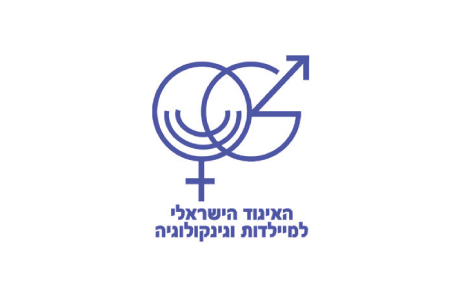 מרכז בדרכך
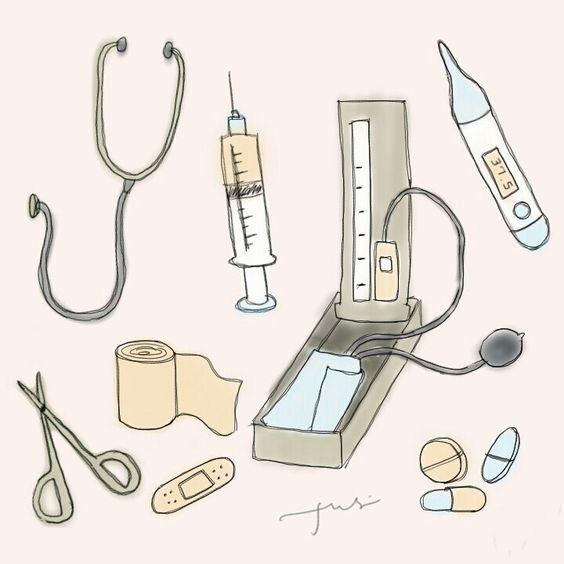 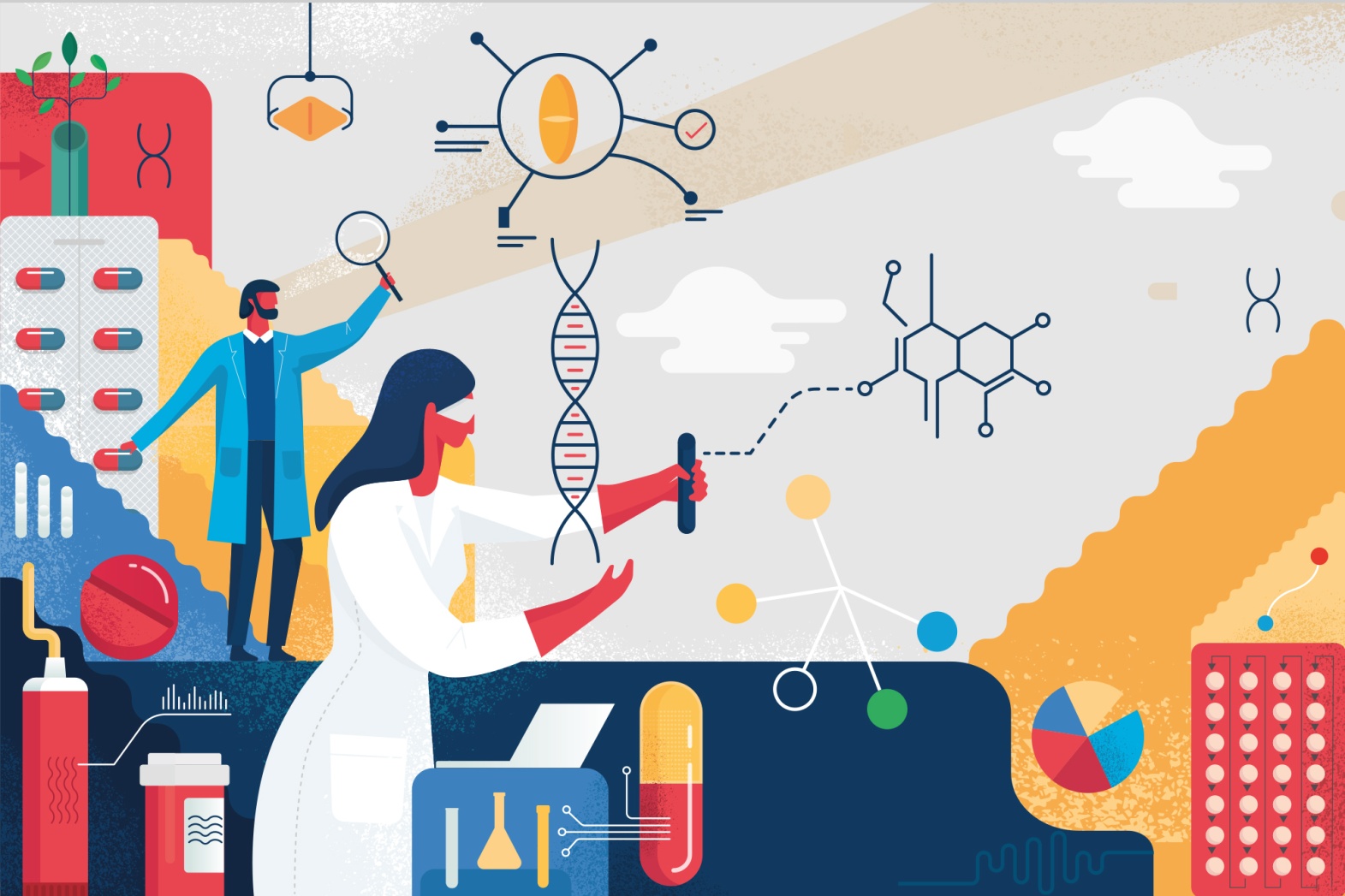 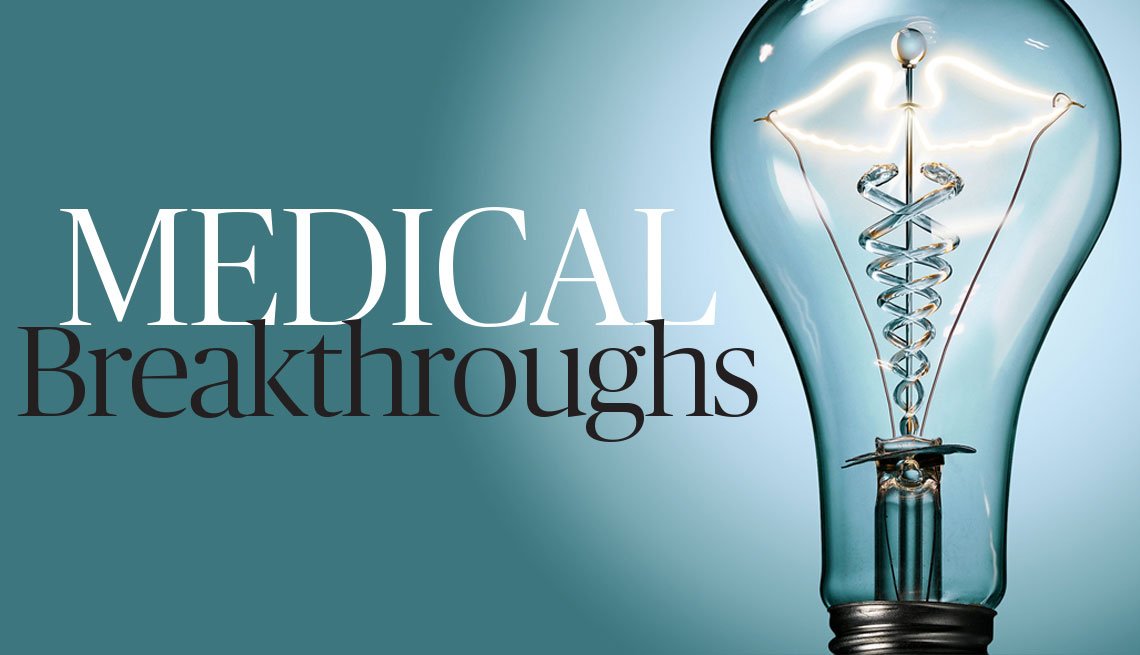 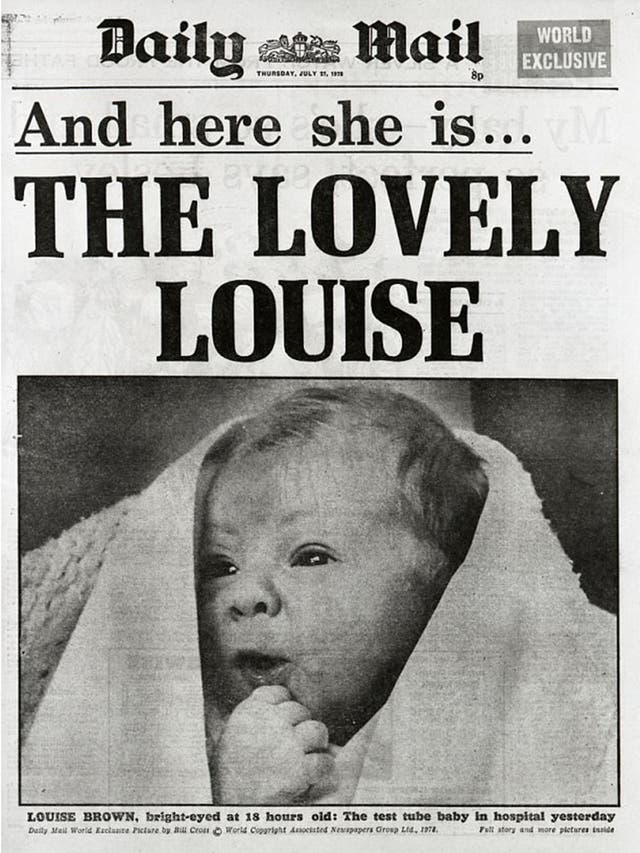 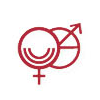 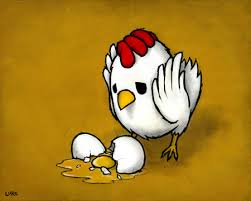 [Speaker Notes: ההתקדמות שלנו בתחום המקצועי הינה  פורצת  גבולות
שילוב הטכנולוגיות החדשות בכל כך הרבה תחומים בטיפולים שלנו
המהפיכות שזכיתי לחוות וללוות מאז שהתחלתי את הסבבים הקליניים בתחילת שנות השמונים  
  אבל עם כל ההיי טיק חשוב מאד לשמור על הבייסיק ולחזור ל LOW TECH]
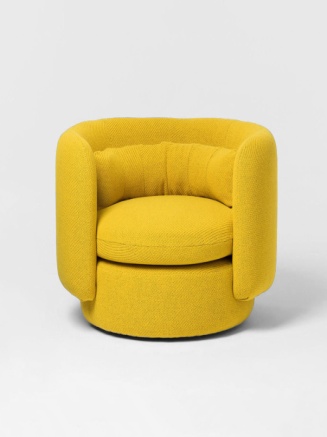 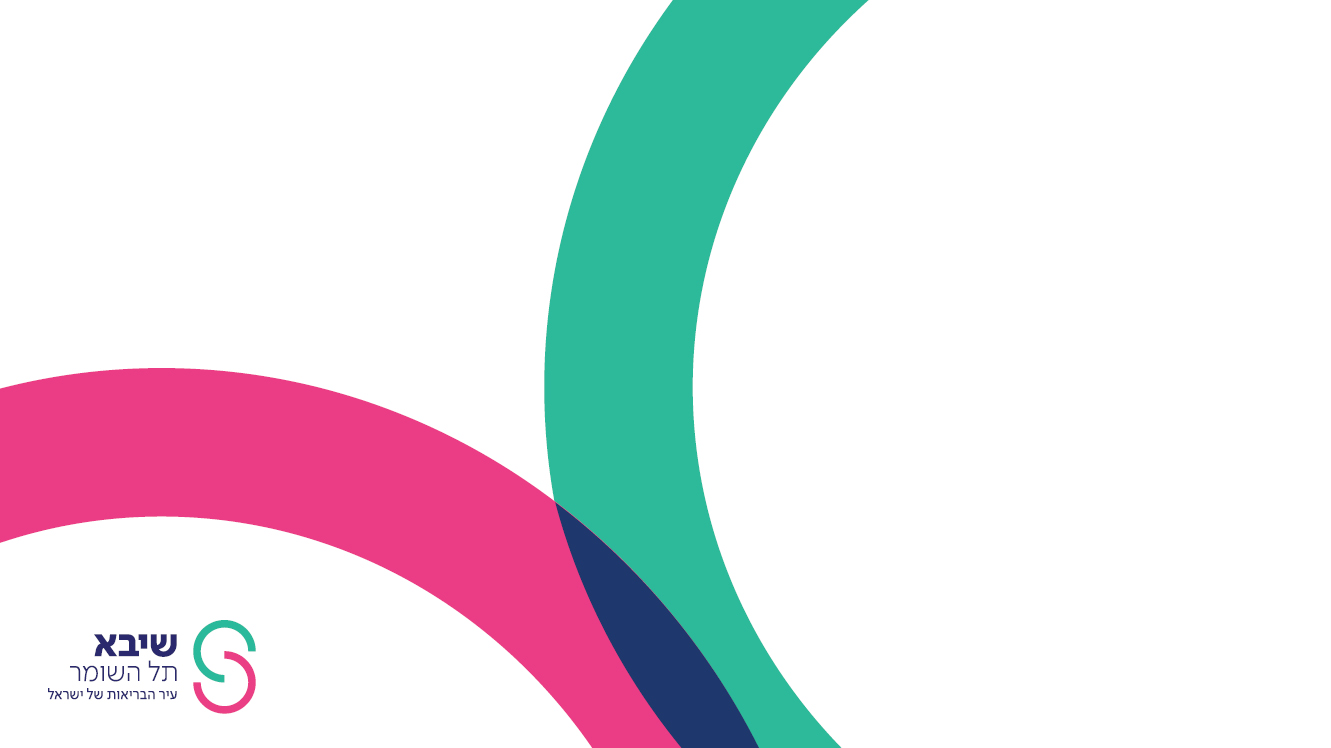 אנמנזה
setting
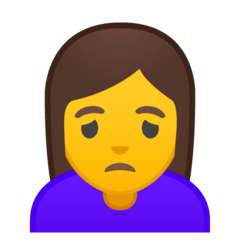 תקשורת
הקשבה
חמלה
[Speaker Notes: Line spacing + Page numbers]
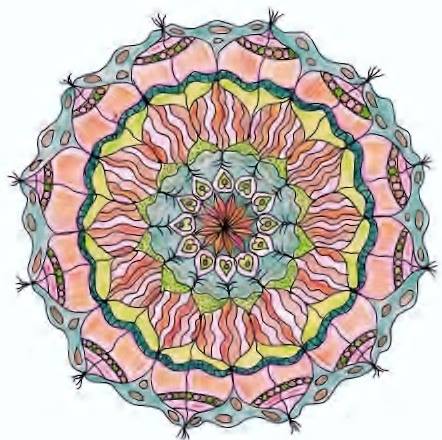 אובדן היריוןכן, זה אירוע משמעותי..
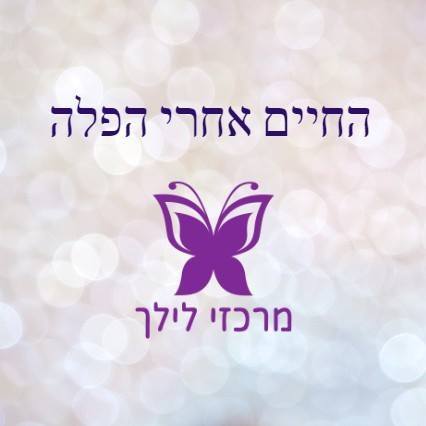 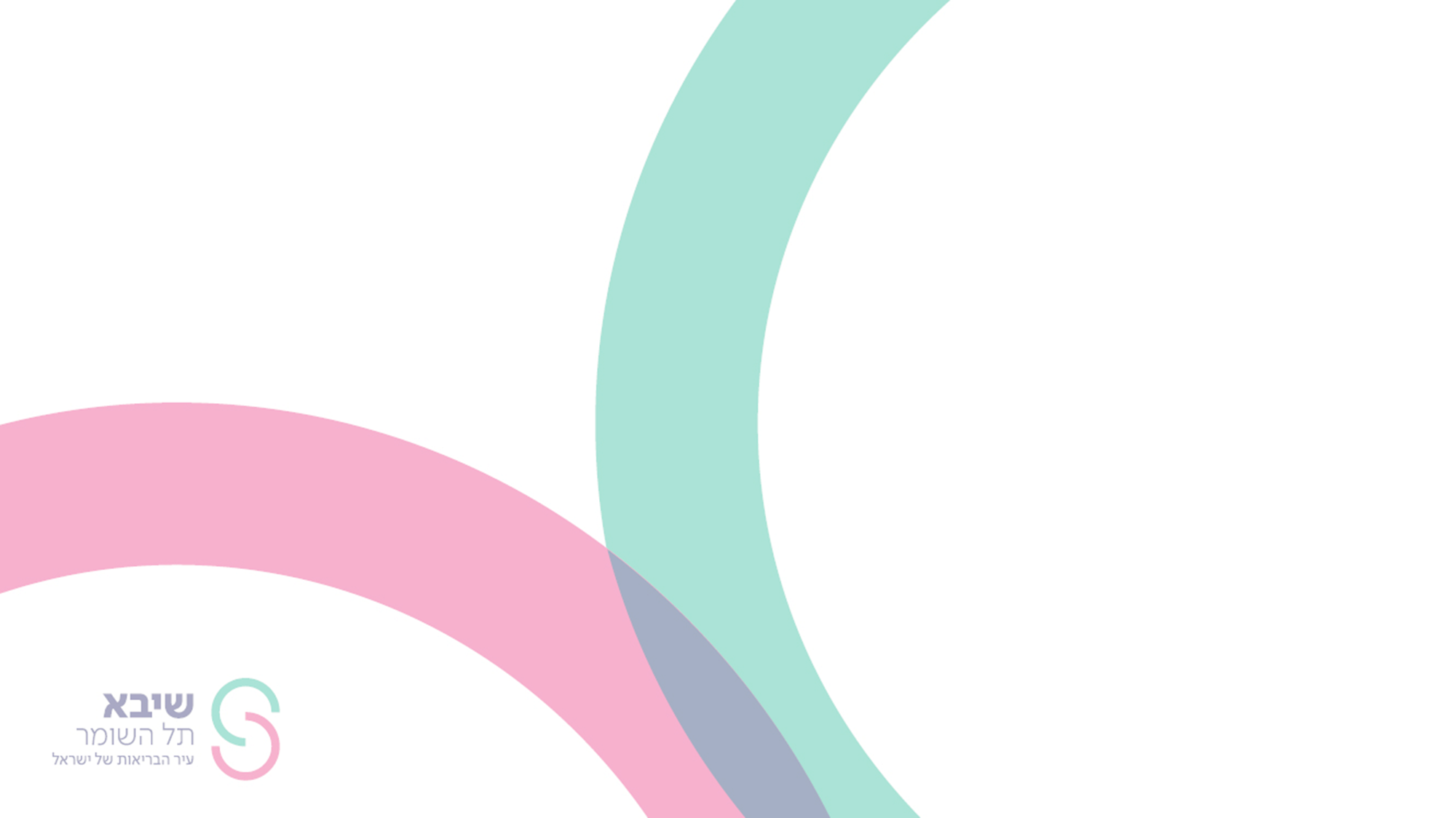 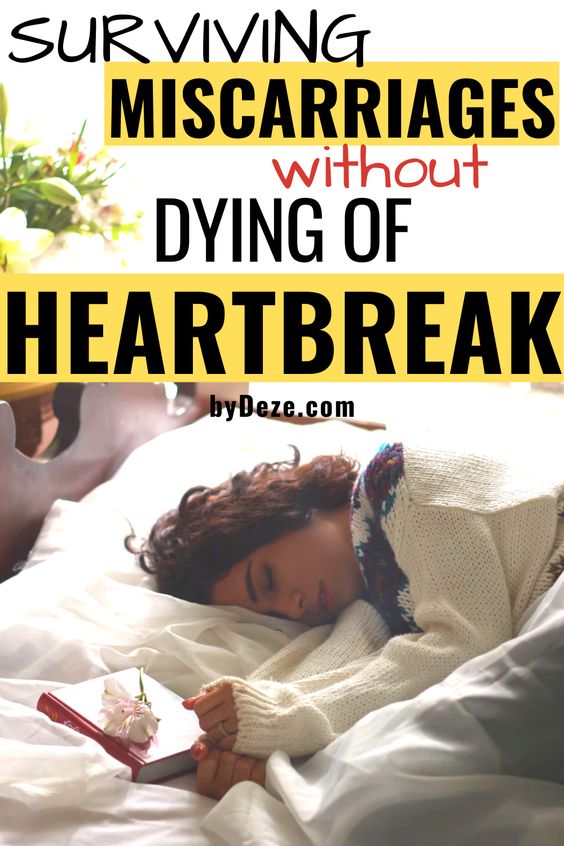 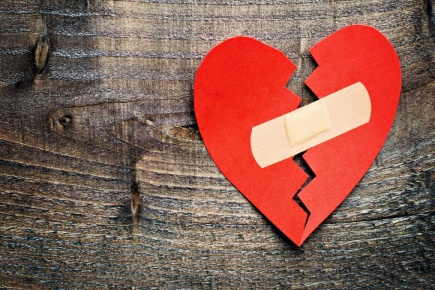 חיבוק בשקט – 
הדף הרשמי תמיכה לנשים לאחר לידה שקטה
@hibukbasheket  · Community
החלום שנפל
אובדן היריון עד שבוע 21
הסבל קיבל זרקור
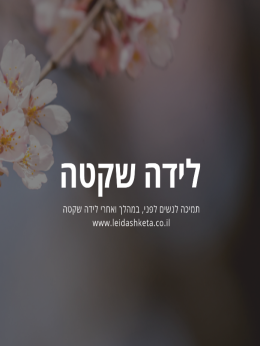 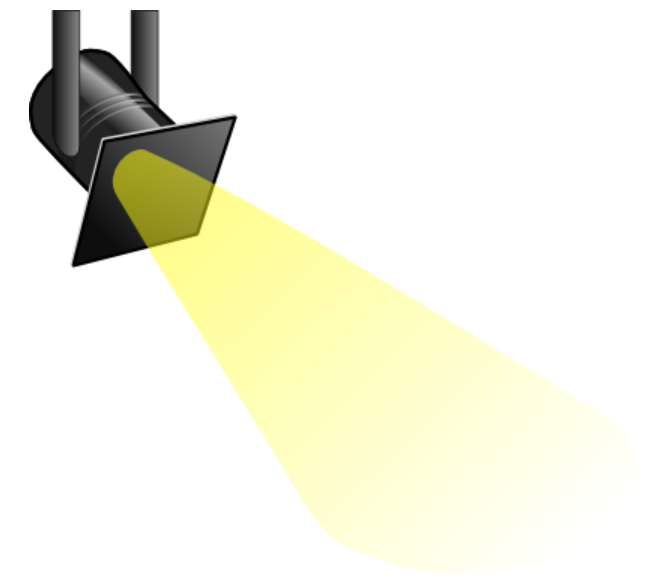 [Speaker Notes: מהדיון על לידותש קטות המשיכו והעזו לדון באובדן הריונות צעירים יותר.
החלו להיפתח קבוצות במדיה החברתית]
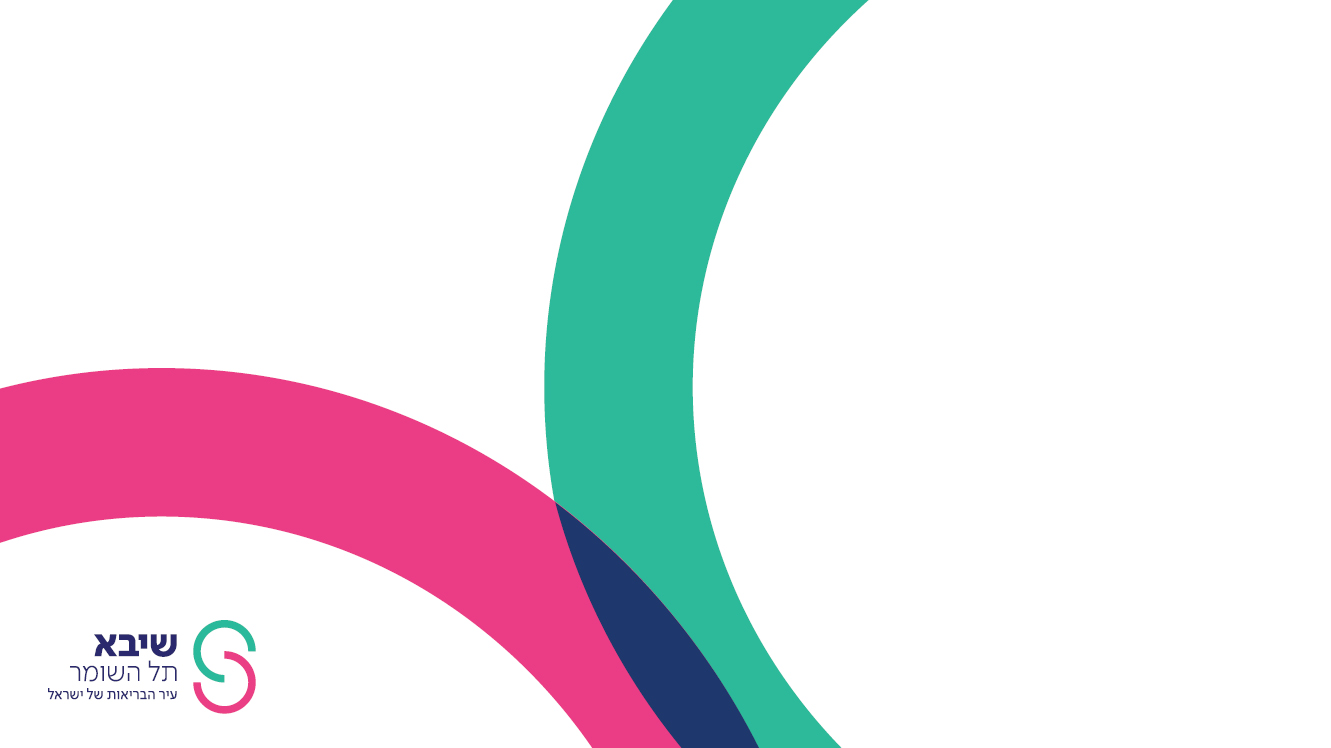 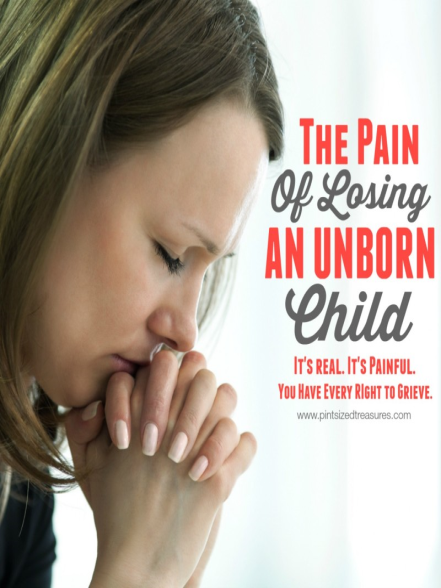 שרה טנקמן
 מייסדת  קרן בריאה
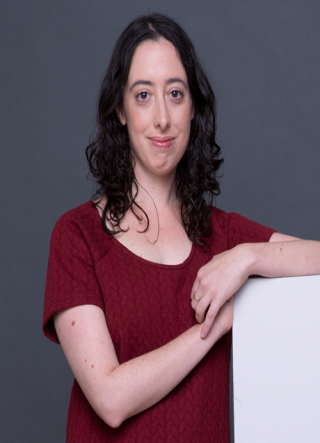 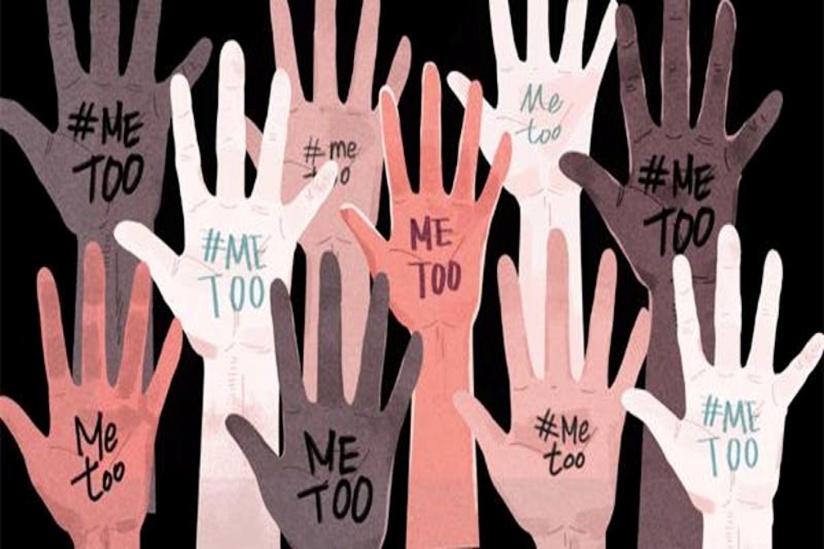 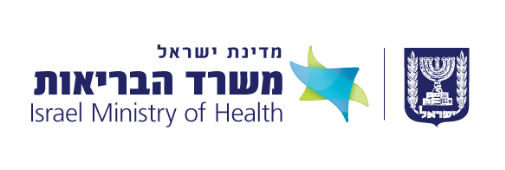 לשפר את מערכת הבריאות בישראל, כדי שזו תתאים לנשים מרקעים שונים. 
ליצור מצב בו כל אישה תוכל להבין, לבחור ולנהל את בריאותה כרצונה. 
להרחיב את אפשרויות הבחירה של נשים במצבים בריאותיים שונים.
לשפר את השירות הניתן לנשים במצבים רגישים כגון לאחר טראומה מינית, אובדן הריון ועוד
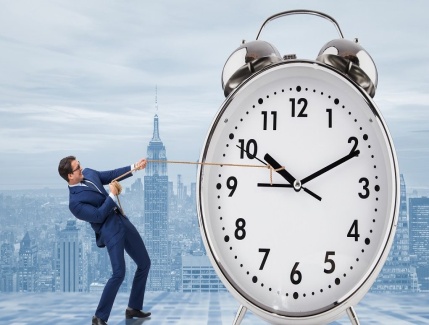 [Speaker Notes: Line spacing + Page numbers]
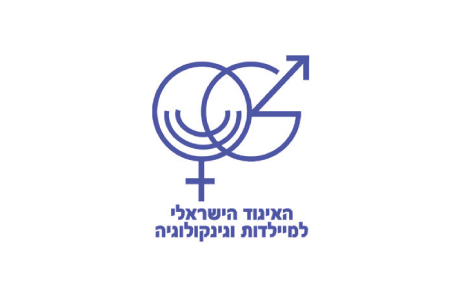 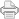 מרכז בדרכך
חווית המטופל
מסירת בשורה מרה
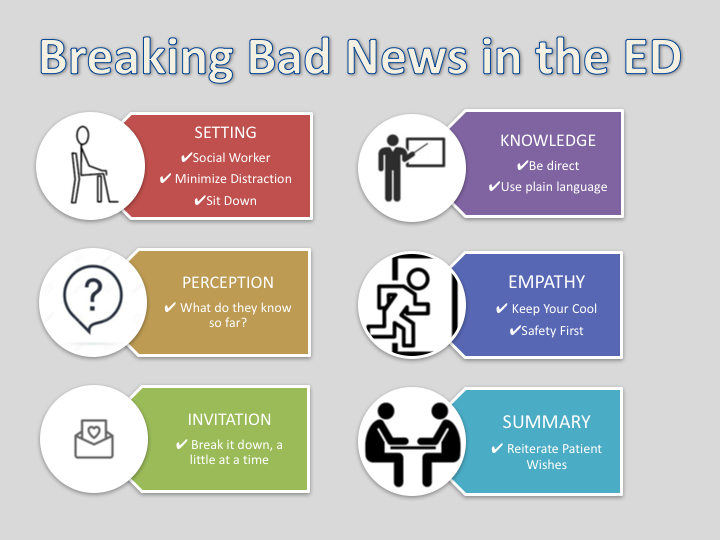 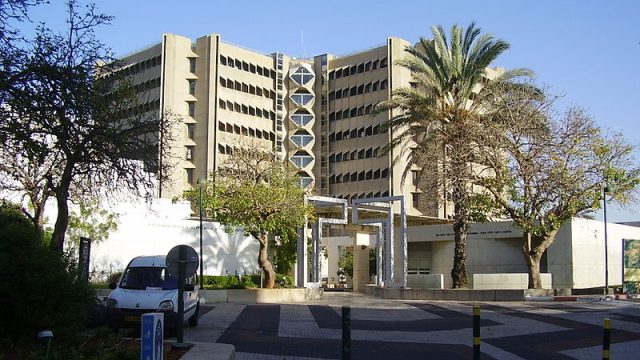 החוג לחינוך רפואי
החוג לחינוך רפואי
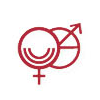 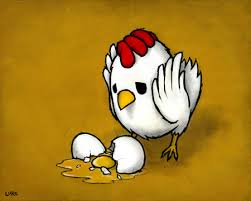 [Speaker Notes: כיום כולנו , כל העוסקים בתחומי הבריאות, בדיספילינות השונות ,  שלא ניתן להסתפק בעיסוק  בבריאות המטופלים אלא יש לעסוק גם בחוויה. 
נולד חוג חדש בבתי ספר לרפואה – החוג לחינוך רפואי , התפתחו תורות שלמות העוסקות בתקשורת עם המטופלות עם דגש על דרכי מסירת בשורה רעה.]
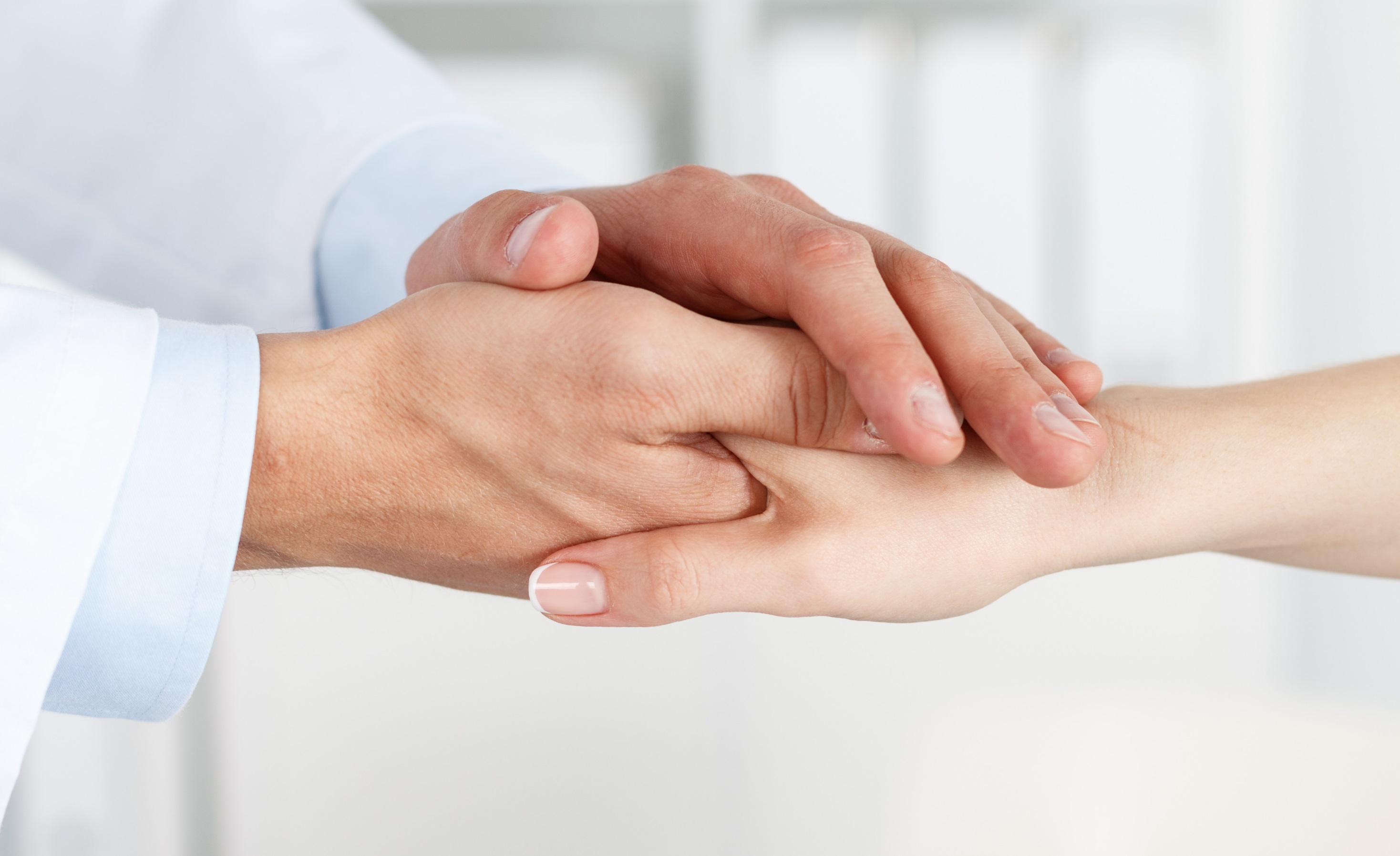 יחידת השירות 
וחווית המטופל
שיפור חווית מטפל/ת ומטופלת במיון גניקולוגי
אוגוסט-ספטמבר 2019
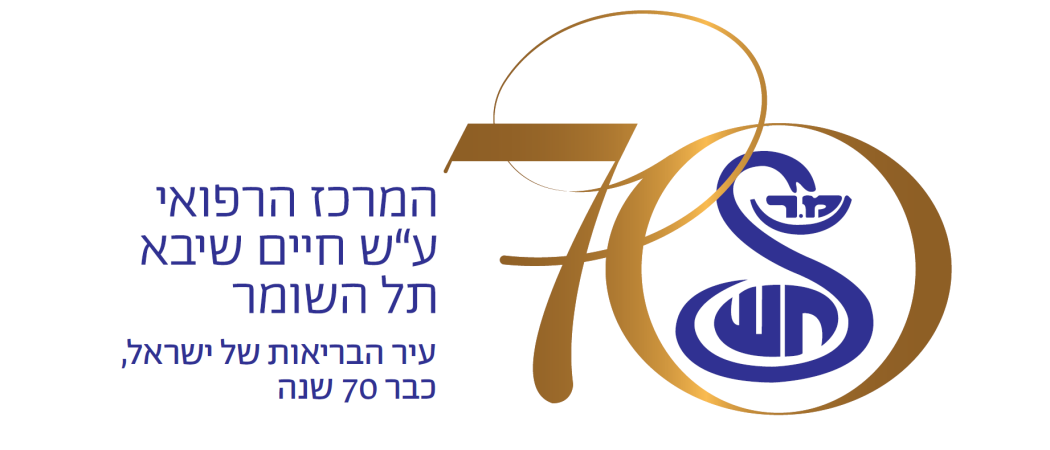 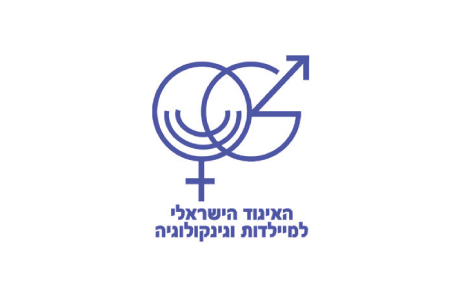 מרכז בדרכך
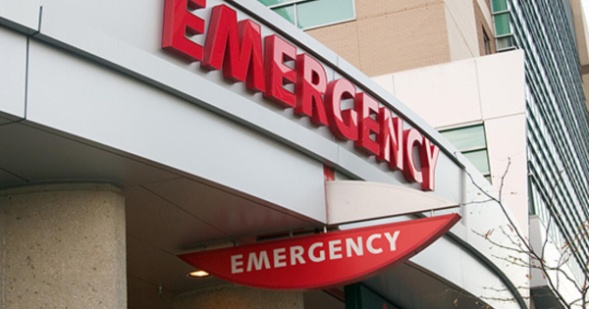 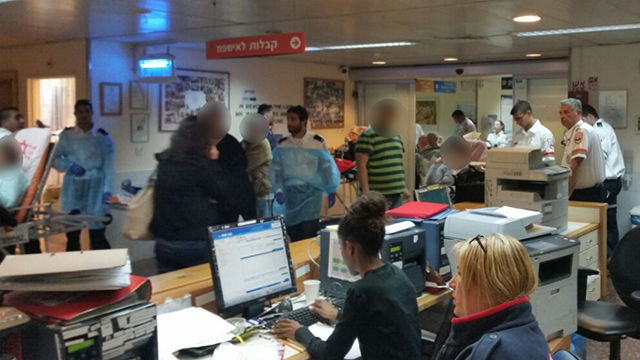 38% מהפונים לחדרי המיון בישראל ממתינים לטיפול מעל 4 שעות
סקר חוויית המטופל במחלקות לרפואה דחופה 2021: כל מטופל רביעי במיון סבור שלא קיבל מענה לבעייתו

מערכת דוקטורס אונלי09.03.2022,
למה זה קורה
כי המטופלות האלו כמעט תמיד הן אחרונות בטריאג' שלנו
יש לפניהם מדממת ,מפרכסת, אקטופיק  פרוץ, שיזור, חולת גינקואונקו שזקוקה לניקוז ועוד...קצרה היריעה 
כמה פעמים אמרו לי "אבל אני צריכה רק תור" או " רק תתנו לי את הכדור ואני אוכל ללכת"
אנחנו יודעים שזה לא "רק תור" ו"רק כדור"
אבל זו החוויה של המטופלת
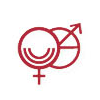 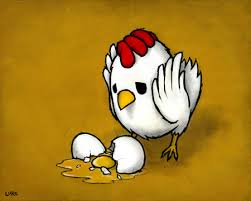 [Speaker Notes: אחד מהמקומות שבאופן עקבי אנחנו מתקשים לתת מענה חוויתי  חיובי הינו חדר המיון
לא בשל חוסר אנושיות מצידינו לא בשל חוסר איכפתיות  או אדישות פשוט בשל המציאות של העומס והיעדר תנאים.]
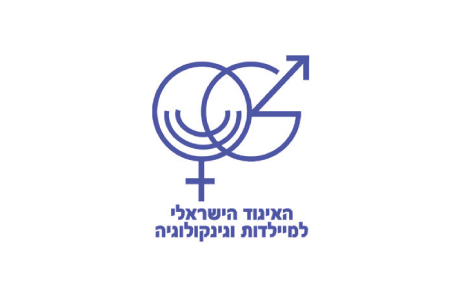 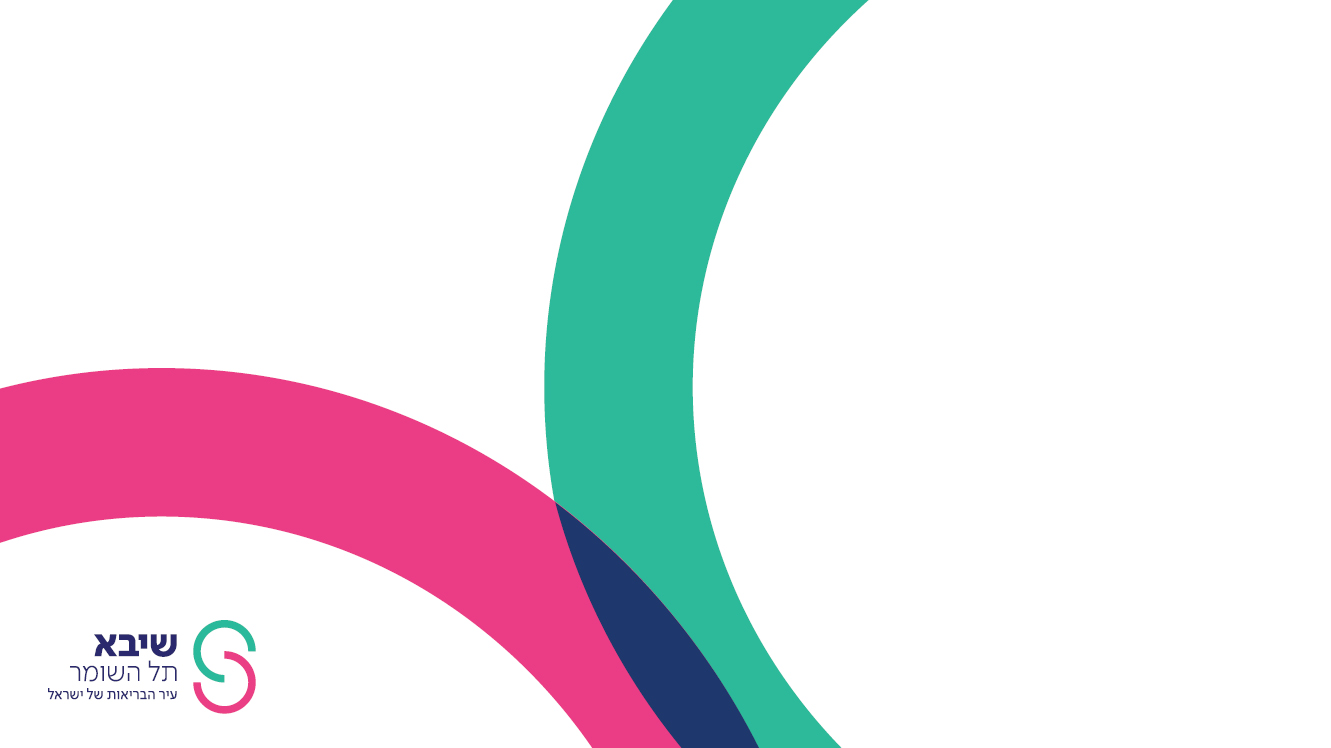 Miscarriage: worldwide reform of care is needed.
The Lancet.Lancet. 2021 May 1;397(10285):1597. doi: 10.1016/S0140-6736(21)00954-5. Epub 2021 Apr 27.
Miscarriage matters: the epidemiological, physical, psychological, and economic costs of early pregnancy loss.Quenby S, Gallos ID, Dhillon-Smith RK, Podesek M, Stephenson MD, Fisher J, Brosens JJ, Brewin J, Ramhorst R, Lucas ES, McCoy RC, Anderson R, Daher S, Regan L, Al-Memar M, Bourne T, MacIntyre DA, Rai R, Christiansen OB, Sugiura-Ogasawara M, Odendaal J, Devall AJ, Bennett PR, Petrou S, Coomarasamy A.Lancet. 2021 May 1;397(10285):1658-1667. doi: 10.1016/S0140-6736(21)00682-6. Epub 2021 Apr 27.PMID: 33915094 Review.
Sporadic miscarriage: evidence to provide effective care.Coomarasamy A, Gallos ID, Papadopoulou A, Dhillon-Smith RK, Al-Memar M, Brewin J, Christiansen OB, Stephenson MD, Oladapo OT, Wijeyaratne CN, Small R, Bennett PR, Regan L, Goddijn M, Devall AJ, Bourne T, Brosens JJ, Quenby S.Lancet. 2021 May 1;397(10285):1668-1674. doi: 10.1016/S0140-6736(21)00683-8. Epub 2021 Apr 27.PMID: 33915095
Recurrent miscarriage: evidence to accelerate action.Coomarasamy A, Dhillon-Smith RK, Papadopoulou A, Al-Memar M, Brewin J, Abrahams VM, Maheshwari A, Christiansen OB, Stephenson MD, Goddijn M, Oladapo OT, Wijeyaratne CN, Bick D, Shehata H, Small R, Bennett PR, Regan L, Rai R, Bourne T, Kaur R, Pickering O, Brosens JJ, Devall AJ, Gallos ID, Quenby S.Lancet. 2021 May 1;397(10285):1675-1682. doi: 10.1016/S0140-6736(21)00681-4. Epub 2021 Apr 27.PMID: 33915096
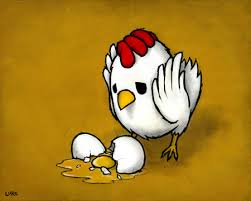 [Speaker Notes: Line spacing + Page numbers]
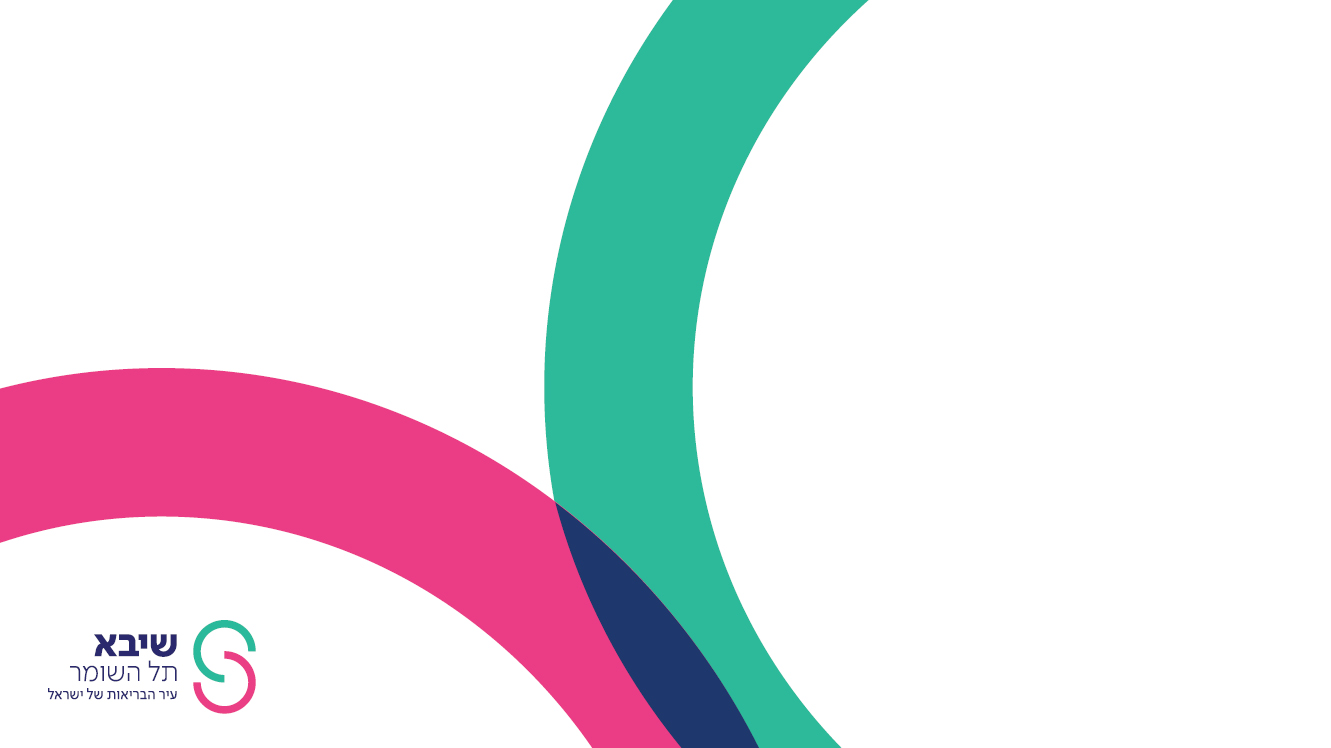 Posttraumatic stress, anxiety and depression following miscarriage and ectopic pregnancy: a multicenter, prospective, cohort study.Farren J, Jalmbrant M, Falconieri N, Mitchell-Jones N, Bobdiwala S, Al-Memar M, Tapp S, Van Calster B, Wynants L, Timmerman D, Bourne T.Am J Obstet Gynecol. 2020 Apr;222(4):367.e1-367.e22. doi: 10.1016/j.ajog.2019.10.102. Epub 2019 Dec 13.
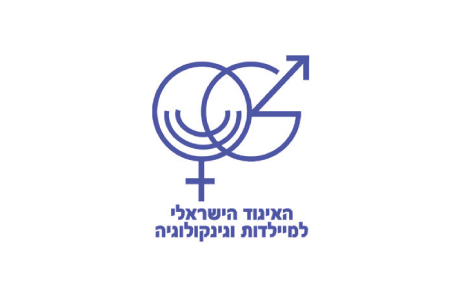 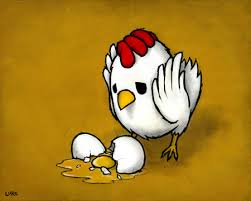 The psychological impact of early pregnancy loss.Farren J, Mitchell-Jones N, Verbakel JY, Timmerman D, Jalmbrant M, Bourne T.Hum Reprod Update. 2018 Nov 1;24(6):731-749. doi: 10.1093/humupd/dmy025.PMID: 30204882
Differences in post-traumatic stress, anxiety and depression following miscarriage or ectopic pregnancy between women and their partners: multicenter prospective cohort study.Farren J, et al. Ultrasound Obstet Gynecol. 2021. PMID: 33032364
[Speaker Notes: Line spacing + Page numbers]
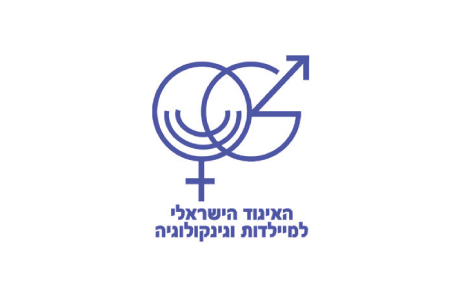 מרכז בדרכך
ויטמין D
קריוטיפ? צ'יפ? אקסום
פטוסקופיה
תרופתי/כירורגי
היסטרוסקופיה לסיום ההריון
מתי נתערב בשאלה של שארית
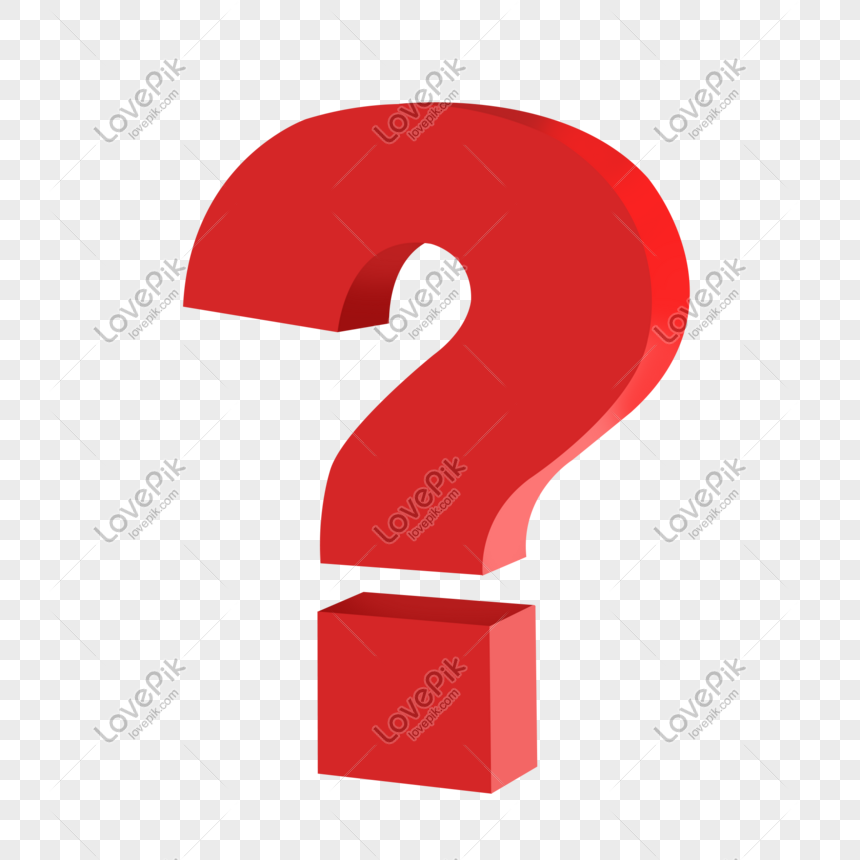 הריון כימי – לספור או לא
כשלון באימפלנטציה שוב ושוב – איך לספור
2 הפלות או 3 הפלות
טרומבופיליה – משמעותי או לא
פרוגסטרון
קלקסאן אמפירי
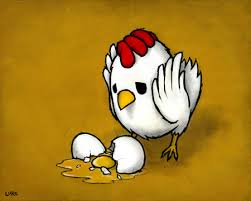 [Speaker Notes: למרות זאת לפני מספר שנים , בזמנו כמנהלת מיון נשים, הנהלת בית החולים הקציבה משאבים ומומחים במטרה של שי לבודד את הכשלים ולהפ]נות את הזרקור  על אוכלוסיה ספציפית, שמבקרת רבות במרפאות בקהילה במוקדים ובחדרי מיון – מ אוכלוסיית ההפלות הנדחות – ואינה מקבלת מענה ראוי
לפני מספר שנים כאשר בתפקידי הייה מנהלת מיון נשים הושקעו מטעם ההנהלה של שיבא משאבים רבים בנסיון לשפר את החוויה במיוןבנסיון לזהות את נקודות הכשל בודדנו אוכלוסיה אחת ....]
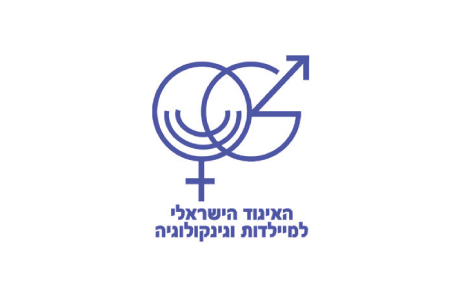 מרכז בדרכך
אבל על דבר אחד כולנו מסכימים – זו טראומה
טראומה למטופלות 
טראומה לבני זוג (בנות זוג)
טראומה למשפחה מסביב
ובל נשכח  גם טראומה לרופא/ה
Factors affecting the emotional wellbeing of women and men who experience miscarriage in hospital settings: a scoping review
Martina Galeotti 1, Gary Mitchell 2, Mark Tomlinson 2 3, Áine Aventin 2 BMC Pregnancy Childbirth
. 2022 Mar 31;22(1):270.
 doi: 10.1186/s12884-022-04585-3.
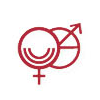 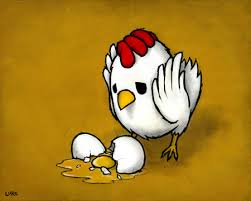 מרכז בדרכך
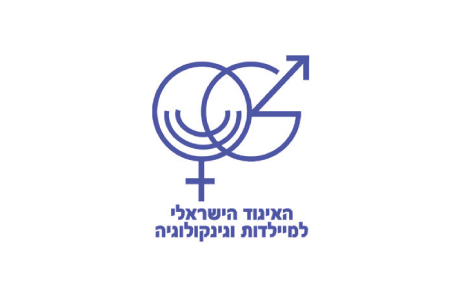 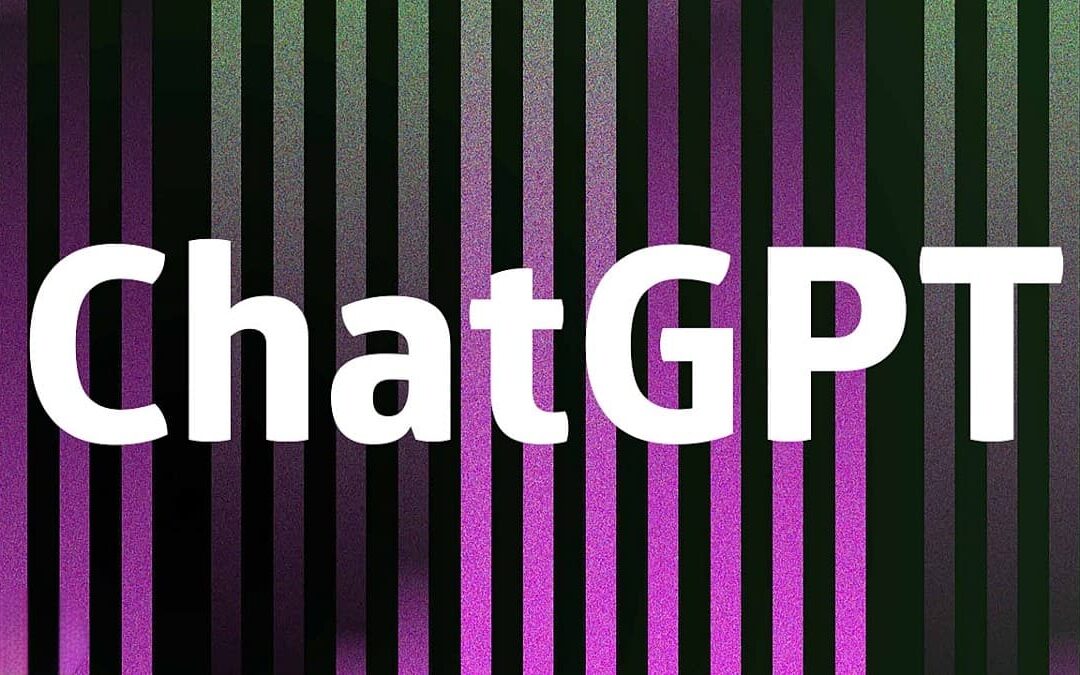 ChatGPT passes exams from law and business schools
                        
By Samantha Murphy Kelly, CNN Business
Updated 1:35 PM EST, Thu January 26, 2023
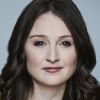 The emotional impact of a miscarriage can vary and may include feelings of sadness, grief, guilt, or isolation. It is important for individuals who have experienced a miscarriage to seek emotional support and care as needed. This may include talking with a healthcare provider or mental health professional, joining a support group, or confiding in trusted friends and family members.
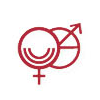 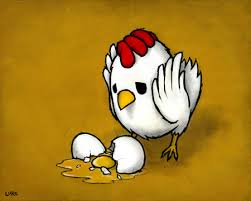 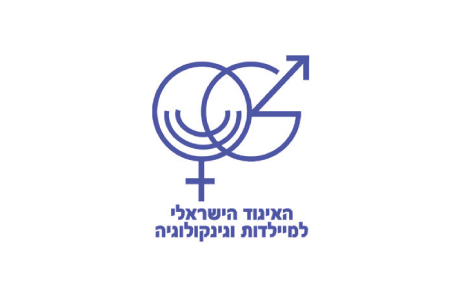 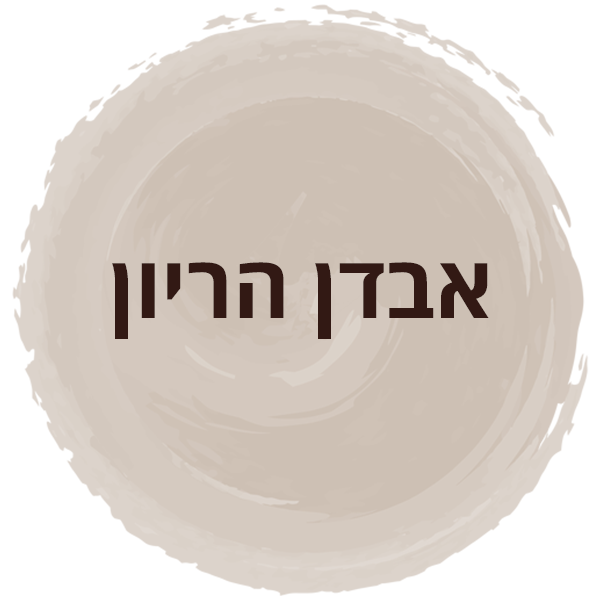 YOUR WAYמרכז בדרכך – ניקוד??
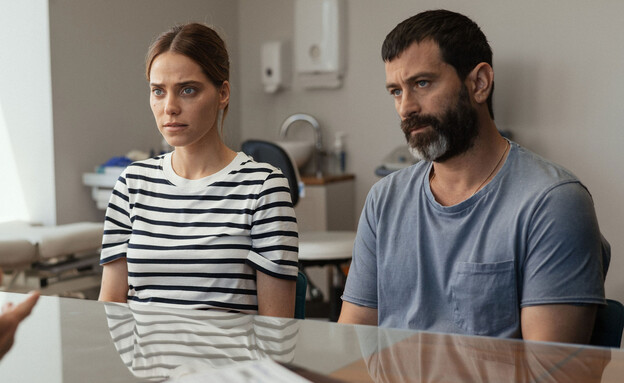 "גוף שלישי" יצאה לדרך, ויש הרבה על מה לדבר
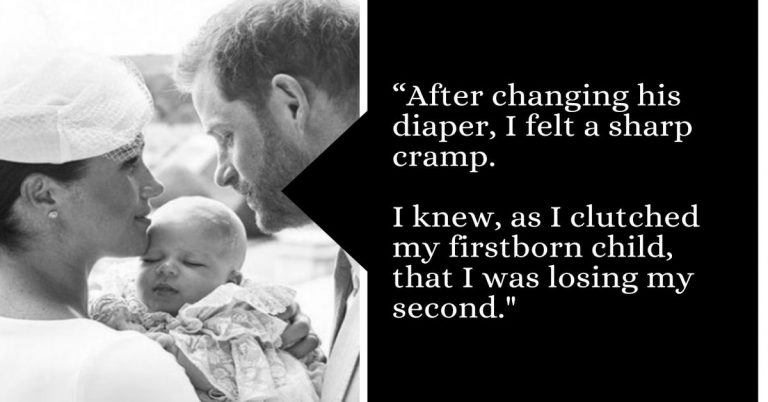 רותם סלע בווידוי מצמרר: "גם אני עברתי הפלה"
השחקנית חשפה מול המצלמות את הקושי להביא ילדים: "זה נושא שנוגע בכולנו, כמעט כל אישה במהלך חייה עוברת איזה משהו שקשור בדבר הזה״
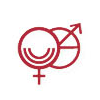 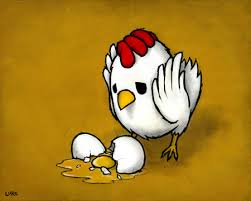 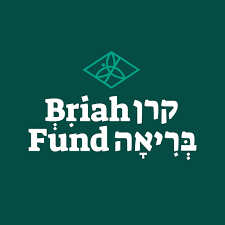 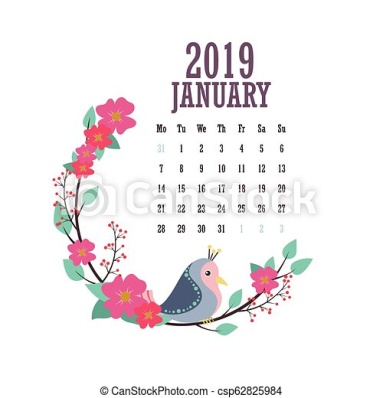 בירוקרטיה רפואית סביב אובדן היריון- התייחסות קרן בריאה
1,200 נשים
250 – לידה שקטה
100 – הפלה טבעית
550 – עברו שאיבה/גרידה
300- הפלה תרופתית
אופן קבלת הבשורה
 ההתנהלות והתקשורת למול הצוות הרפואי
 ההסבר וההנחיות הרפואיות שקיבלו
 היבטים פרוצדורלים
טיב התקשורת ומידת הרגישות של הצוות הרפואי  - כפי שנחוו מצד המטופלת
היבטים פרוצדורליים/בירוקרטיים: 
)כגון אי בהירות ביחס לבירוקרטיה הנדרשת
עיכובים; קושי בקביעת תורים;
 חוסר תיאום בין גורמים שונים במערכת
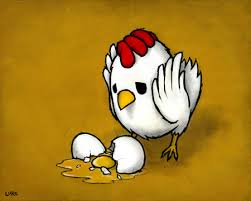 - כשליש מהנשים העידו  שהאופן שבו בישרו להן על אובדן ההריון היה לא טוב,
 - רבות העידו כי לא ניתנה להן שהות לעכל את הבשורה לפני שהצוות הרפואי החל לדבר איתן על המשך הטיפול
 - לא סופק להן מספיק מידע לגבי האפשרויות הטיפוליות השונות והשלכותיהן הפיזיות והנפשיות
IPU – INTEGRATED PATIENT UNITPCU – PATIENT CENTERED UNIT
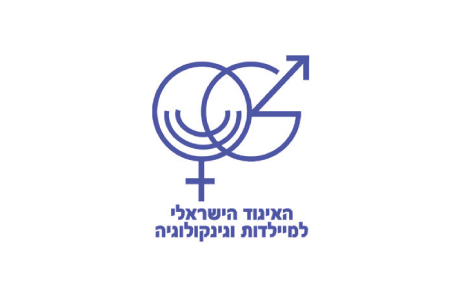 מרכז בדרכך
שינוי המשוואה: 
מתהליך בו המטופלת עוברת מגורם לגורם, ממקום למקום (העברת מקל), לתהליך בו המטופלת במרכז והגורמים השונים מצטרפים לטיפול ההוליסטי בה
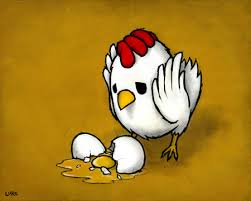 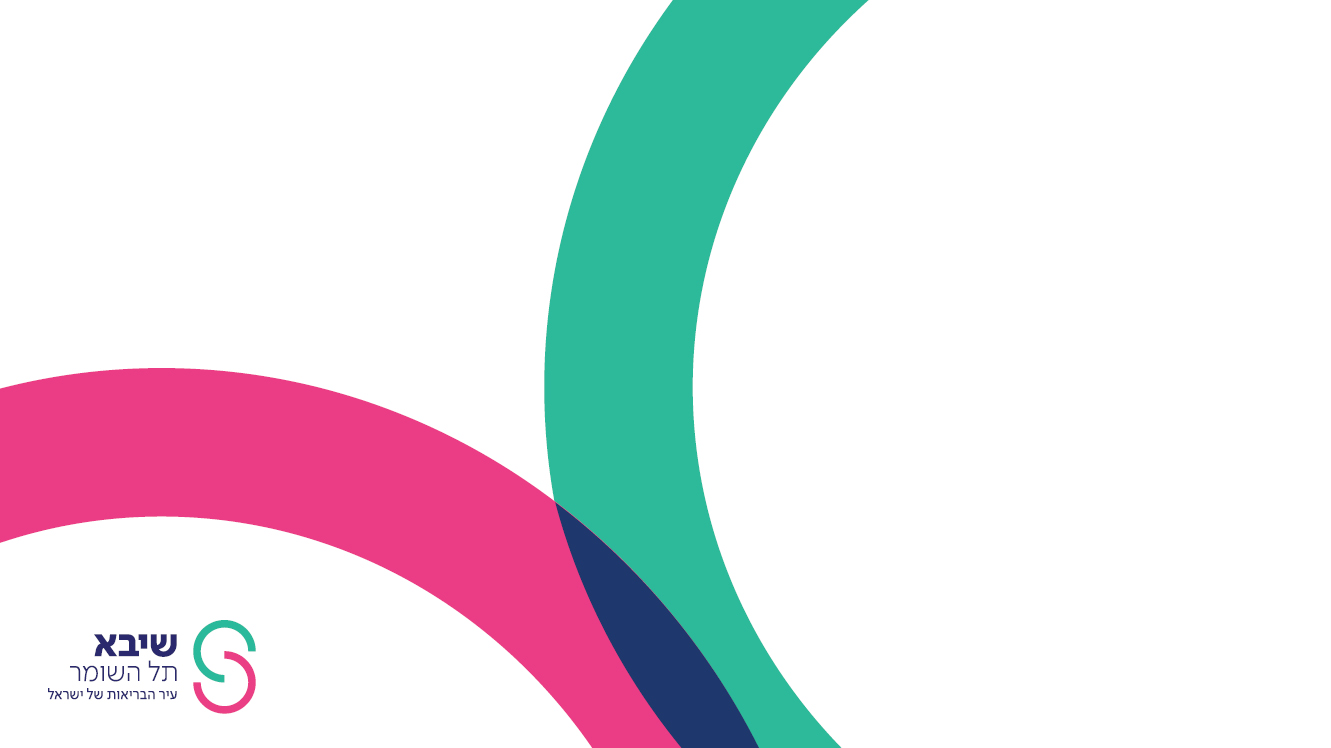 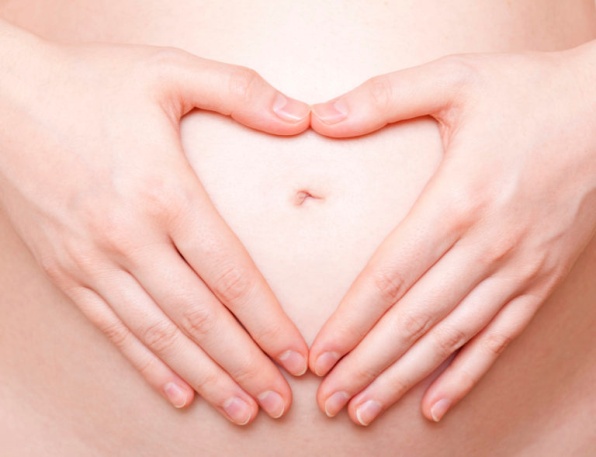 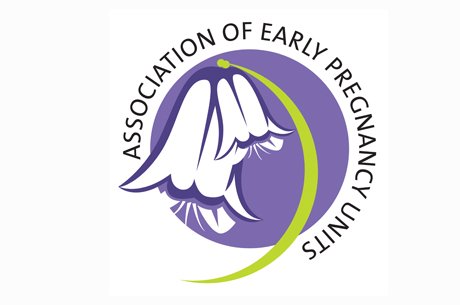 AEPU
The aim of the Association of Early Pregnancy units (AEPU) is to provide education and resources to healthcare professionals working in early pregnancy to improve / maintain standards in provision of care to women and their partners in early pregnancy.
Early pregnancy care involves doctors, nurses, ultrasonographers, midwives and support staff.
The AEPU was recognized by The Royal College of Obstetricians and Gynaecologists.
There are over 200 Early Pregnancy units across the UK in NHS hospitals
[Speaker Notes: Line spacing + Page numbers]
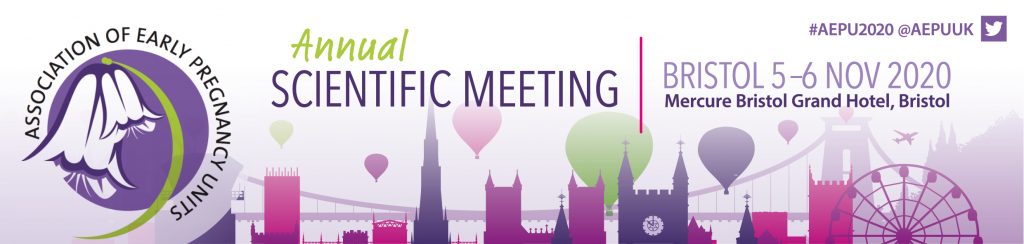 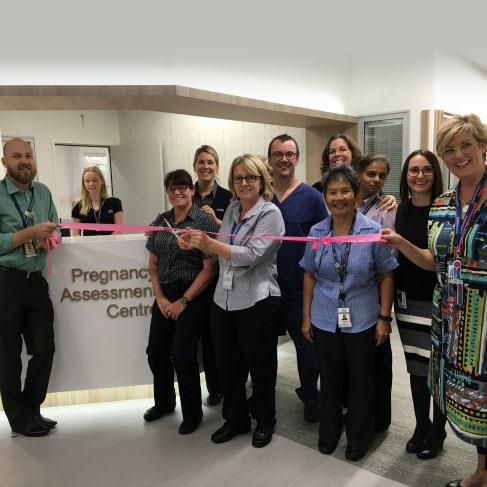 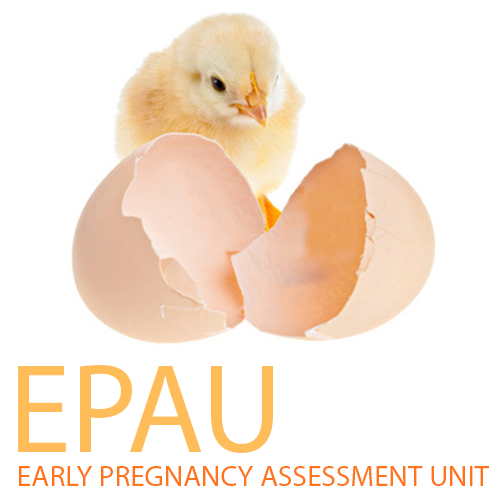 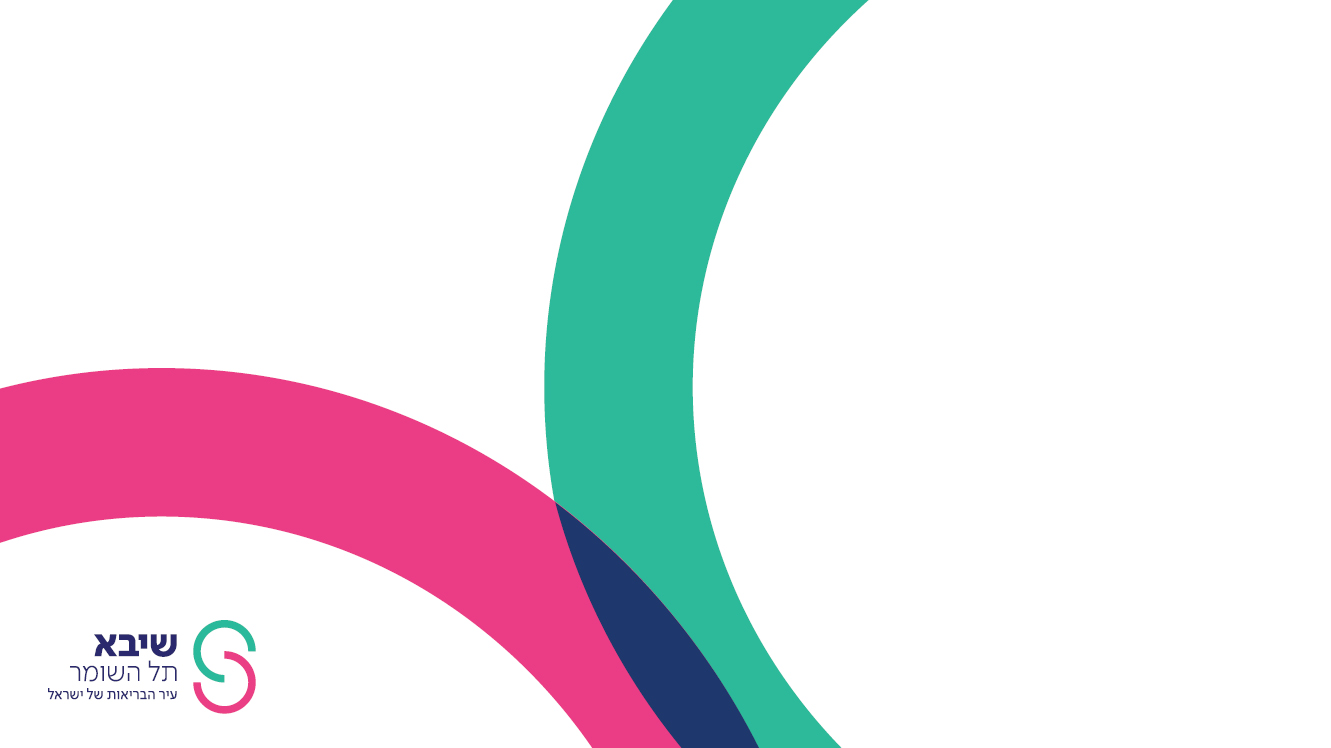 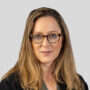 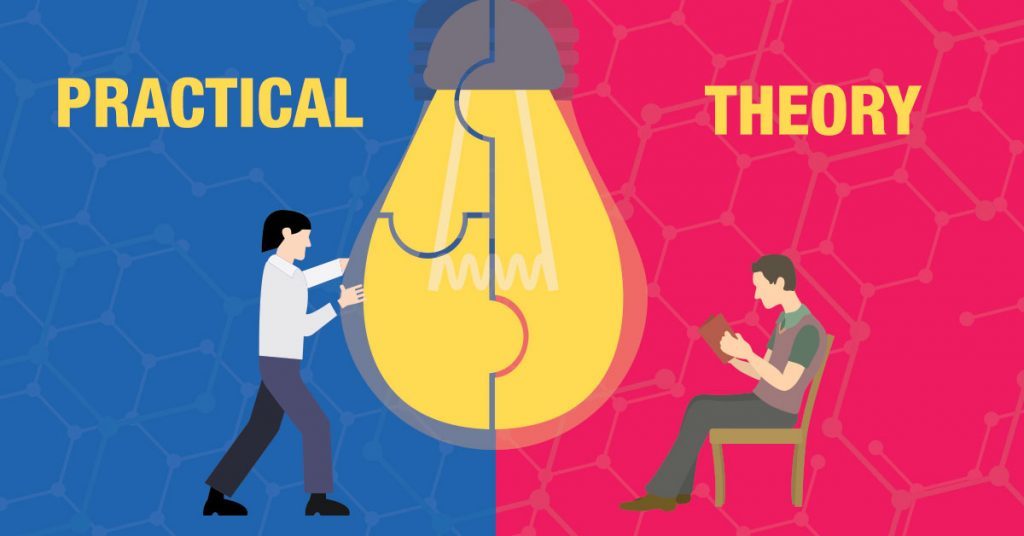 חשש במערכת הבריאות מפני קיצוץ של כ-5 מיליארד שקלים בתקציב המשרד
• מנהלי בתי חולים "אנחנו זקוקים לכסף, המערכת קורסת - כיצד נטפל בחולים?"
  
מיטל יסעור בית-אור
22/2/2023, 17:52, עודכן 22/2/2023, 18:00
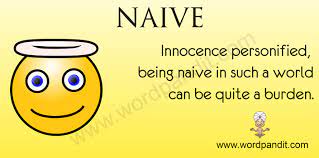 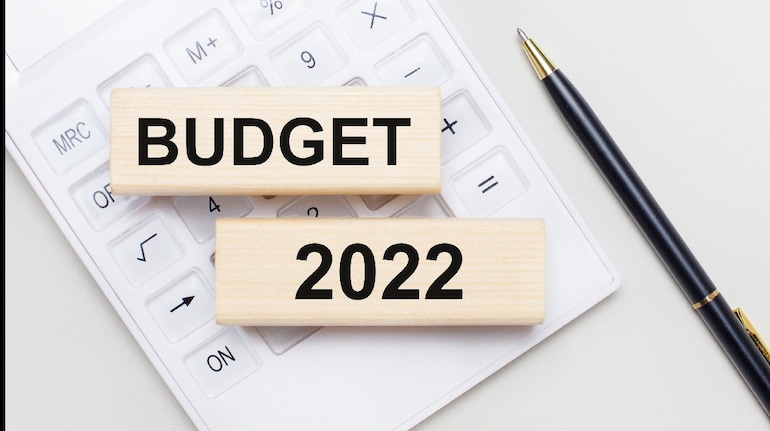 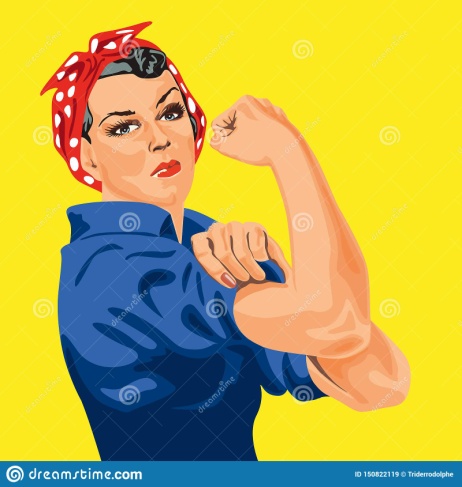 [Speaker Notes: Line spacing + Page numbers]
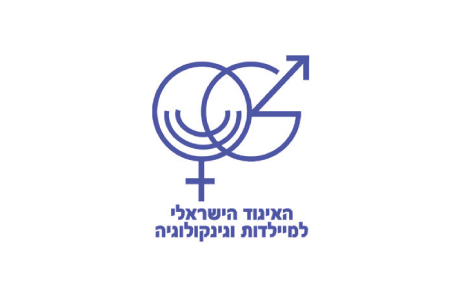 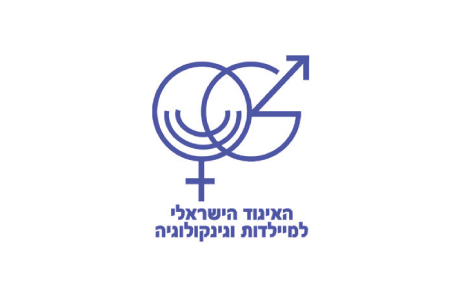 מרכז בדרכך – ימי ראשון עד חמישי משמרת בוקר
חוזר משרד הבריאות –הטיפול במצבי אובדן הריון ינואר 2019
ביצוע ההמלצות במרכז בדרכך
 ממוצע 72 שעות
           
 צוות ייעודי – אחיות, עו"סית, פסיכולוגיות רפואיות
  
 מתאמת שירות – מזכירות המרכז מלווה את המטופלת במבוך טפסי 17, אסמכתאות, תיאומים מול הגורם המשלם

 כל מטופלת במרכז פוגשת צוות ייעודי כולל לווי נפשי 

 המשך מעקב – תיאום טיפול פסיכולוגי, תיאום המשך בירור רפואי 
 
בנוסף: כל מטופלת שעוברת במיון, בשעות שהמרכז אינו פעיל, מיודעת לגבי אפשרויות המעקב ובמדיה והצוות  רואה לנכון, פרטיה מועברים לאנשי קשר סיעודי ופסיכוסוציאלי על מנת שייפנו אליה
המלצות
ריקון חלל הרחם תוך 72 שעות

" מתאמת ביה"ח"- אחות מוסמכת/עובדת סוציאלית  , אחראי לריכוז נושא אובדן הריון, שתרכז את התאום בין הגורמים הרפואיים והפסיכוסוציאליים השונים בבית החולים.

המידע יימסר למטופלת בנוכחות פסיכולוג או עו"ס מביה"ח.
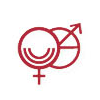 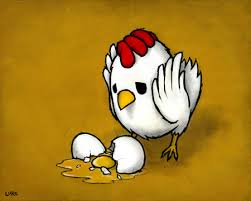 [Speaker Notes: להעתיק לגמרי חחחח
משאבים
קיצוצים
אבל בכל זאת רוח גבית חוזר משרד הבריאות]
בדרכך - מולטידיציפלינרי
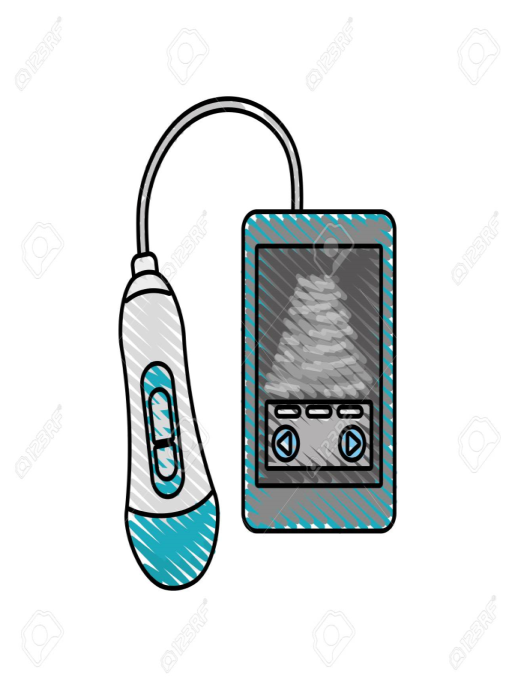 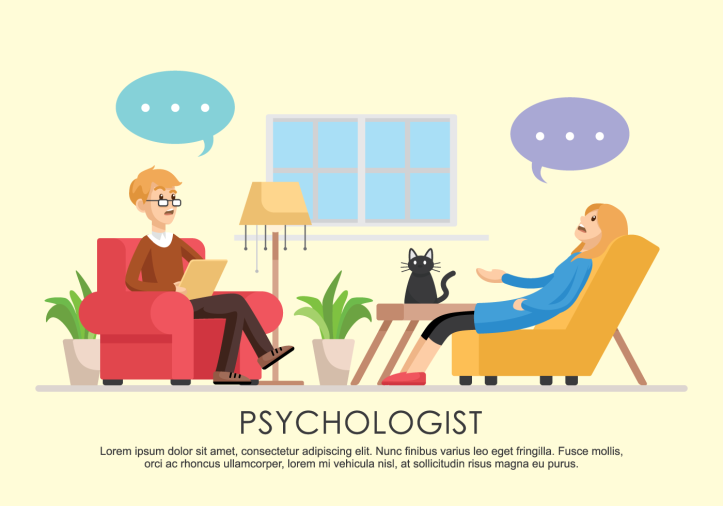 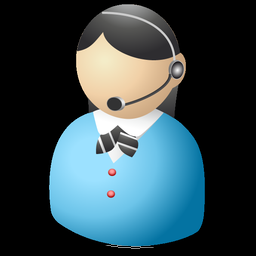 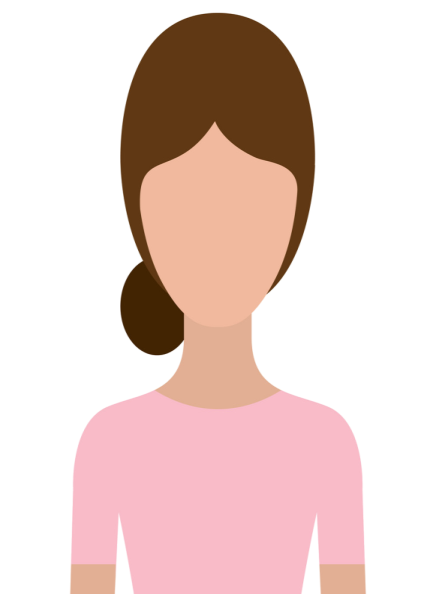 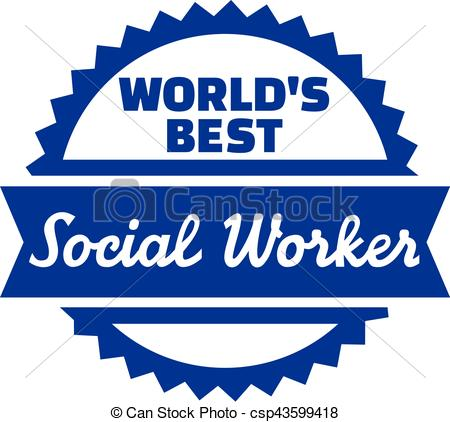 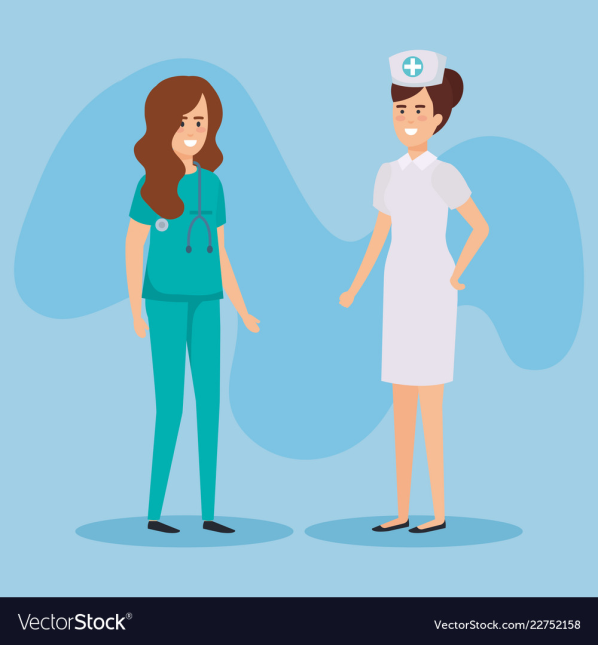 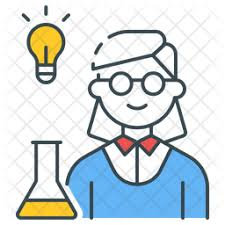 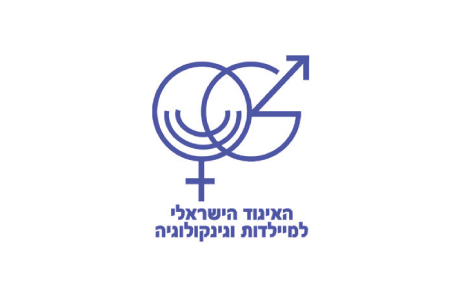 מרכז בדרכך
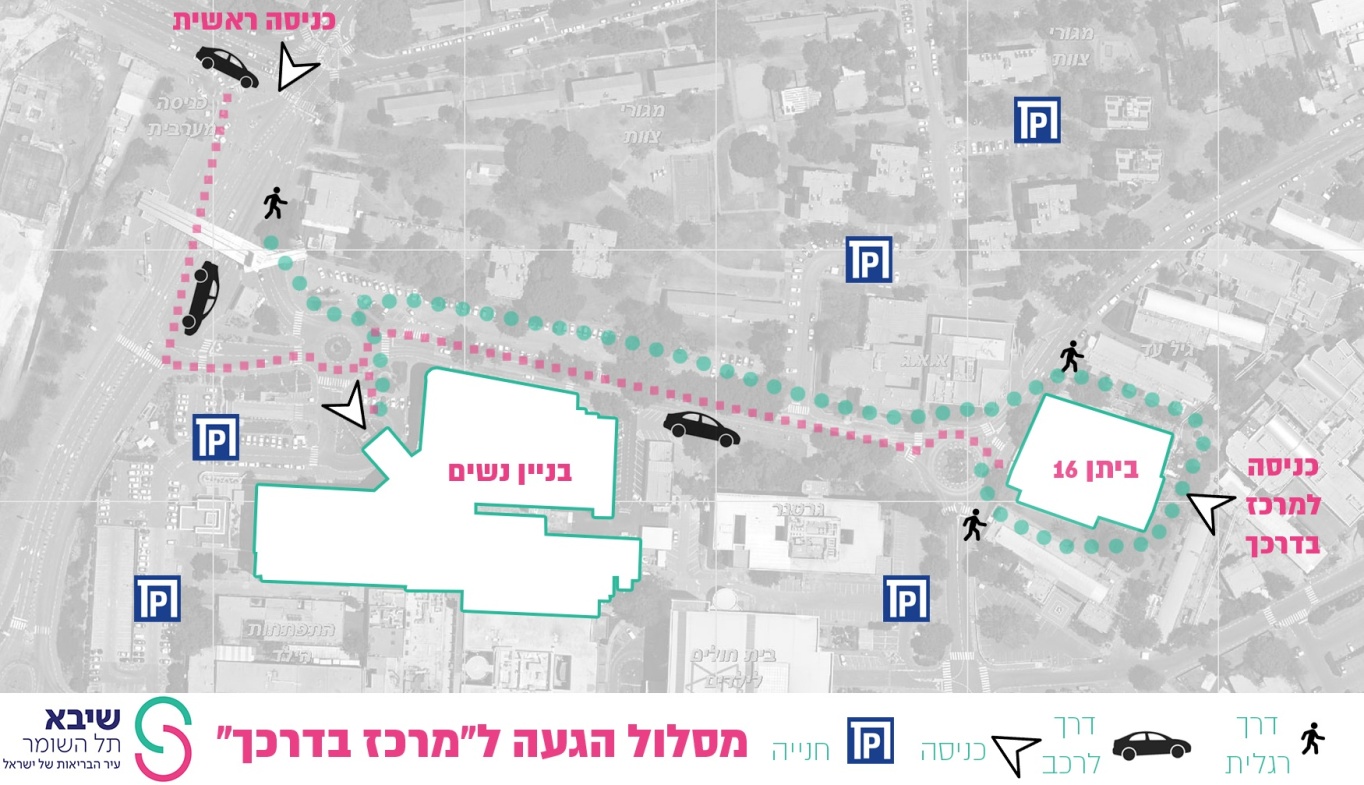 סביבה נפרדת
קיצור ההמתנה
צוות מולטידיספלינרי ייעודי
המשך תמיכה
עזרה מול הקופות
עבודה משותפת לקיצור תורים
שינוי חוויית המטופלת ומשפחתה
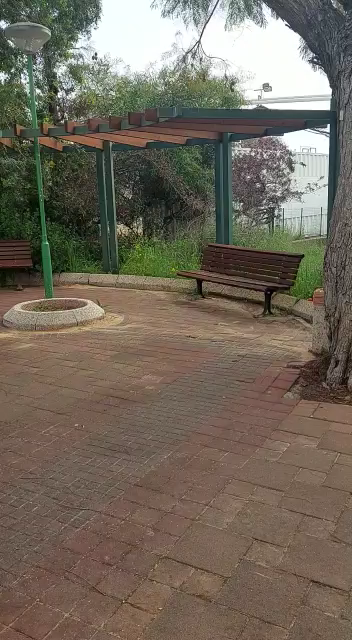 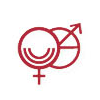 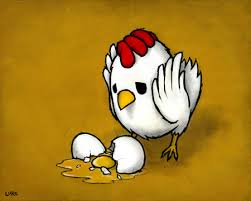 מרכז בדרכך
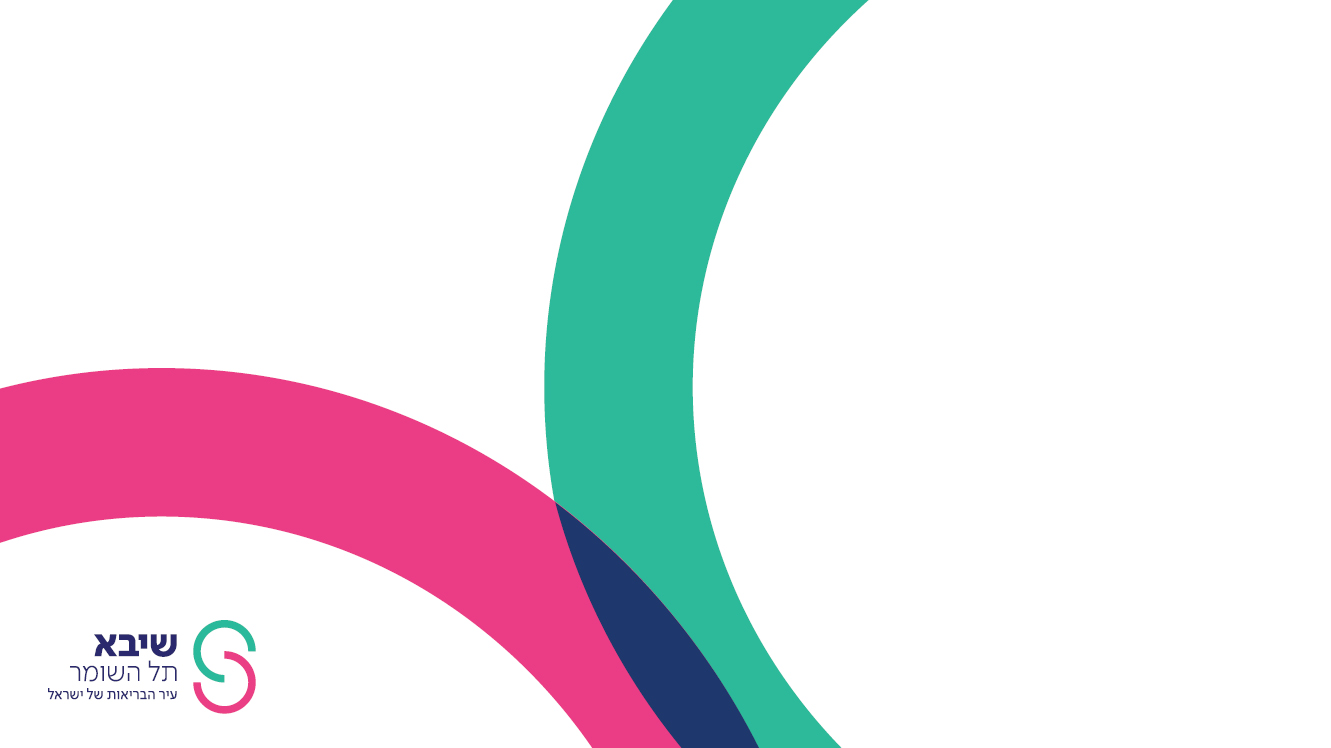 במי טיפלנו?
הפלות נדחות – אובדני הריון
תיאום ריקון כירורגי
מתן ומעקב לאחר ריקון תרופתי
הכנסת פרוטוקול מפיג'ין ציטוטק בMISSED
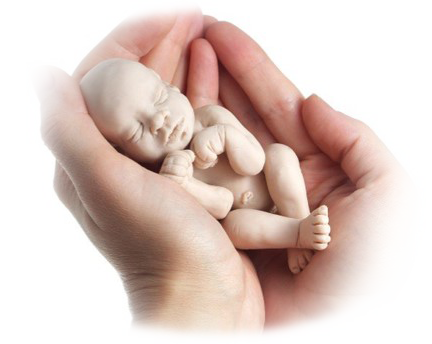 מעקב לאחר הפלות תרופתיות יזומות
מתן ייעוץ מפורט על אמצעי מניעה
החדרת למינריות בסביבה מתאימה
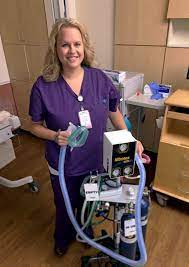 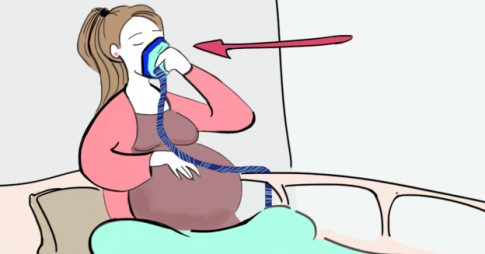 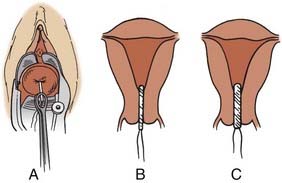 [Speaker Notes: Line spacing + Page numbers]
ללוות אותן בשקט
פרוייקט הספרים האגפי
דר' אתי אבלין 
מומחית לאובדן ושכול
הדרכה לפני DATOSההגעה-
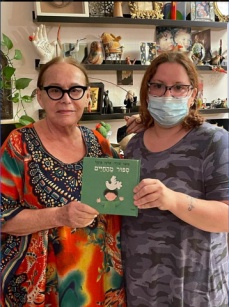 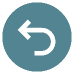 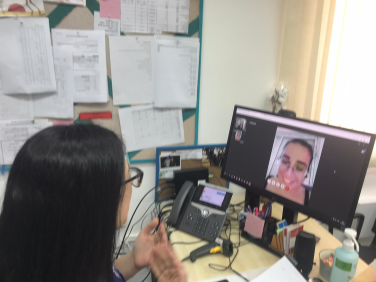 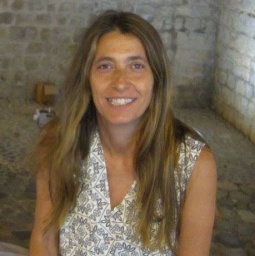 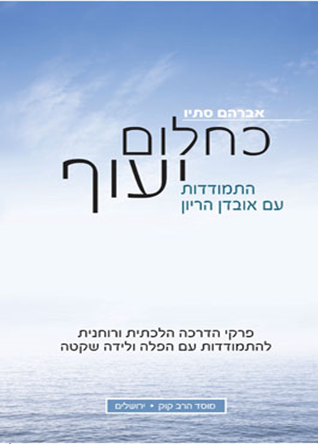 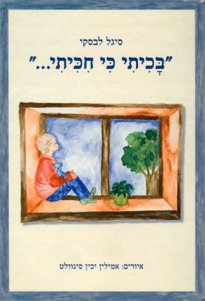 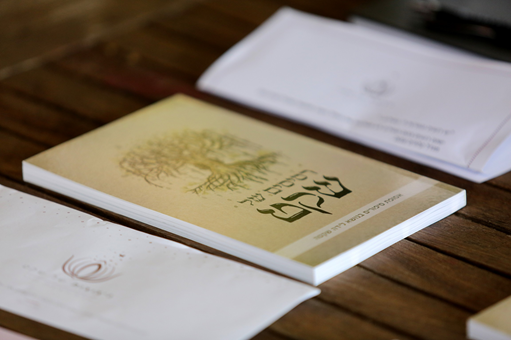 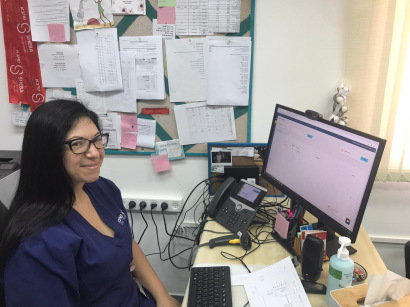 סדנאות על מסירת בשורה מרה ושחיקת צוות 

צוות מרכז בדרכך
צוות מיון נשים
צוות אשפוז יום
צוות אולטראסאונד
צוות מחלקת נשים
בקרוב
מתמחים
צוות אשפוז יום כירורגי
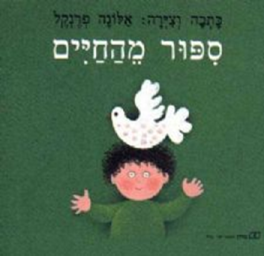 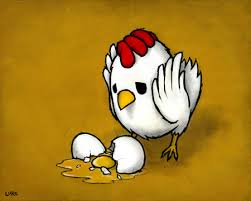 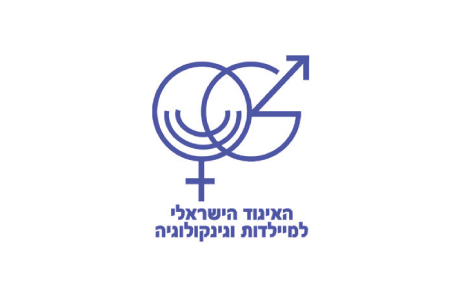 מרכז בדרכךדר' דליה אדמוןהמרכז הרפואי על שם שיבא
סקירה של מה עשינו
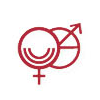 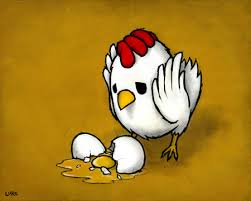 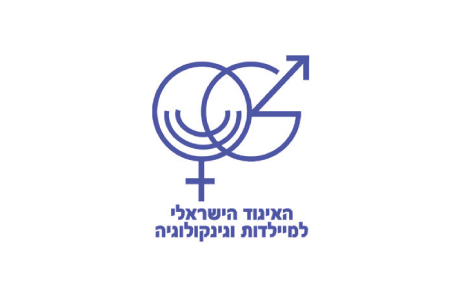 מרכז בדרכךדר' דליה אדמוןהמרכז הרפואי על שם שיבא
אז מה בעצם קורה
תמונה – נכנסת לאיזור המתנה לחוד – דקות מהבית יולדות – מפה
יושבת עם נשים דומות לה
לא יושבת עם הבלונים וההמולה
דפי הדרכה פזורים דפי הסכמה
מתאמת שירות דורית לעומת פקידה
שרשרת טיפול
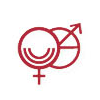 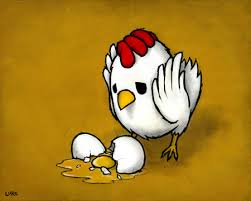 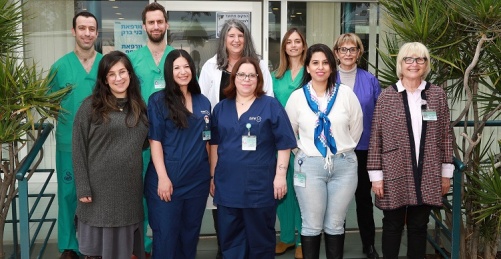 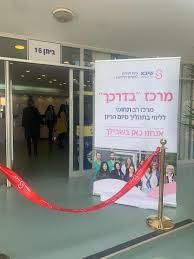 מספר הפניות למרכז בדרכך
[Speaker Notes: Column3	Column1	Column2
2020		770	
2021		1023	
2022		1124]
שירות פסיכוסוציאלי
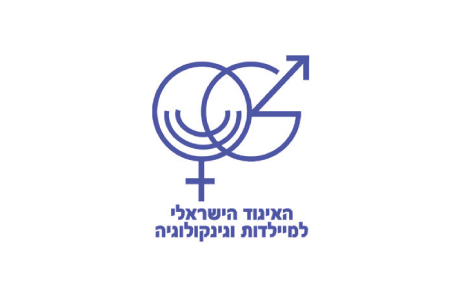 טיפול ראשוני במרכז בדרכך
הכרה ראשונית באבל/אובדן
המשך כנגד טופס 17
טיפול פרטני
טיפול קבוצתי
מרפאת חווה
6 מפגשים
12 - 3 טיפולים
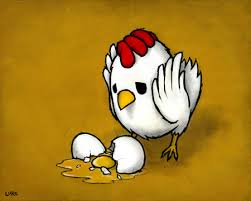 [Speaker Notes: דרך נוספת להצגת המהלך]
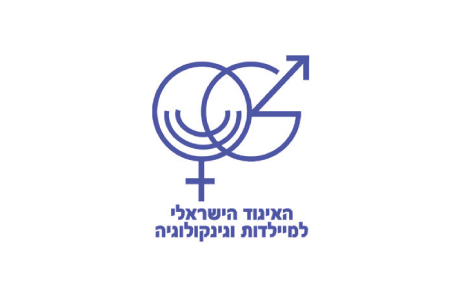 מרכז בדרכך
אחות
הפרעות מינימליות
מתמקדת ספציפית
פרוייקט ספרים 
דגשים בהתאם למקרה
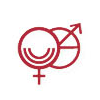 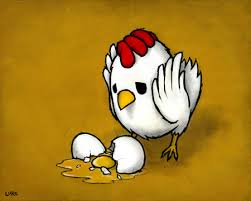 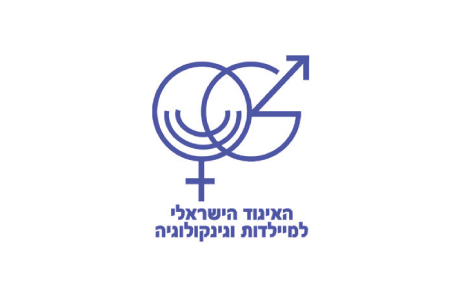 מרכז בדרכך
רופא
4 משפטי הפלא
כמובן הבעת צער על האובדן, שידור אמפתיה
שכיחות
זה לא קשור למשהו שעשיתם או לא עשיתם
קרוב לוודאי שזה לא יחזור על עצמו
נירמול
הכרה באובדן
ניטרול תחושת האשמה
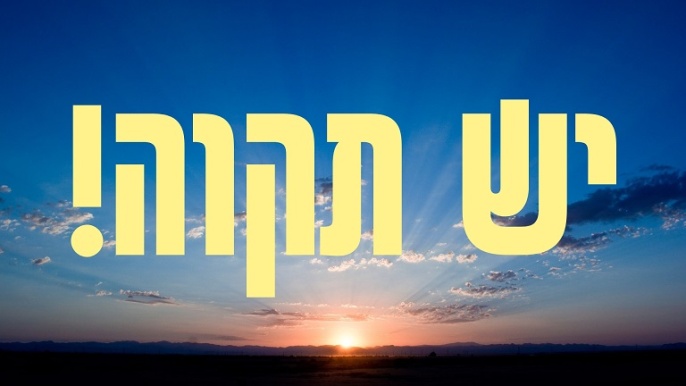 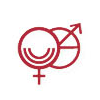 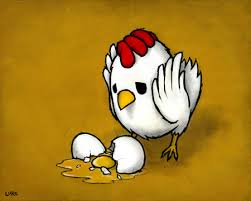 [Speaker Notes: אנמנזה מכוונת
סיפור המחיצה.....
הדרכה על ......]
הפניות לבדיקה ציטוגנטית מחומרי ההפלה
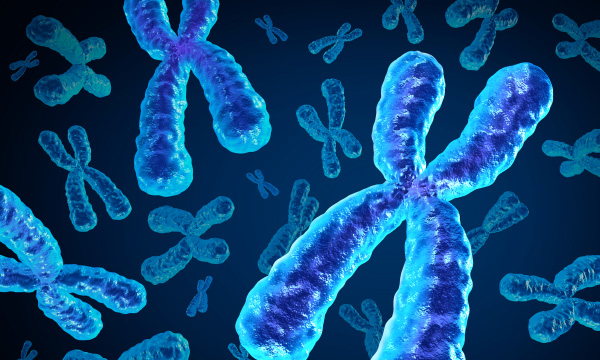 [Speaker Notes: טרם התקבלו נתונים אמורים להתקבל מחר
דומני כי יש עלייה משמעותית
נברר אם ישנה עלייה במחיר]
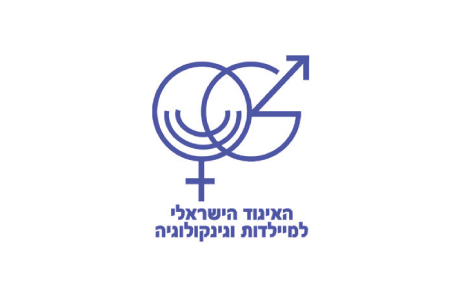 מרכז בדרכךדר' דליה אדמוןהמרכז הרפואי על שם שיבא
אפקט פרפר
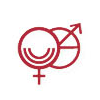 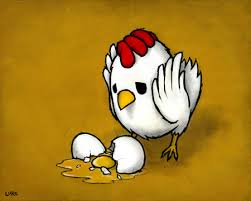 מעקבים אצל רופאים שונים
הפניות מיותרות למיון בגלל "שארית" אבל לפני שניתן אכן להעריך זאת 
ועוד ועוד 
חשוב להזכיר רותם סלע ואחרות
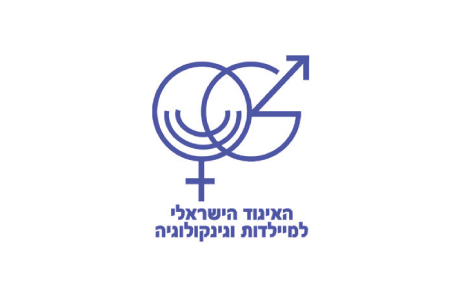 מרכז בדרכךדר' דליה אדמוןהמרכז הרפואי על שם שיבא
שיפור תקשורת ומודעות בכל התחנות
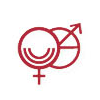 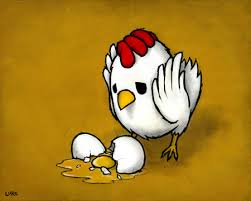 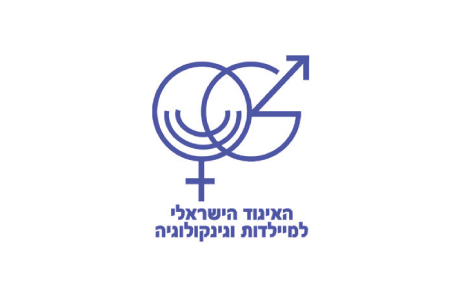 מרכז בדרכךדר' דליה אדמוןהמרכז הרפואי על שם שיבא
תודות ותגובות של מטופלות
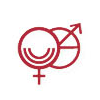 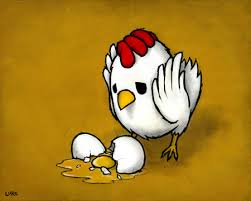 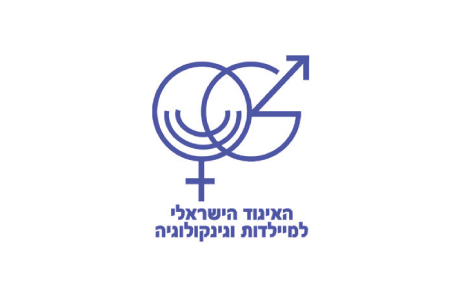 מרכז בדרכךדר' דליה אדמוןהמרכז הרפואי על שם שיבא
אפשר בקהילה
ברור? כן רצוי? כן
האם יש לכם אופציה של שירות פסיכולוגי זמין של מזכירה שרק מפנה הלאה ומתאמת הכל
האם יש ביצוע של בדיקת צ'יפ גנטי מחומרי ההפלה לפי ההמלצות או הרצון 
עובדה שכליום בכל מיון מופנות נשים להראות קמיליון עם פניות בשל הפלה נדחית 
מה קורה בשטח 
ראשית בעיות של אישורי אבחנה
חלק מהמקומות מזרחה מערבה וכדומה הטיפול התרופתי עדין ציטוטק בלבד ולא מיפגין ציטוטק
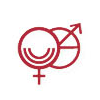 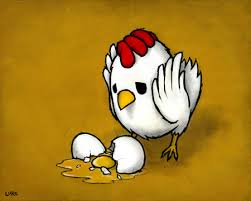 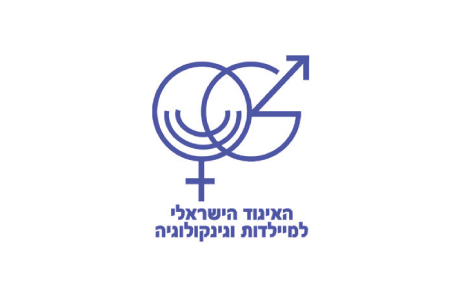 מרכז בדרכךדר' דליה אדמוןהמרכז הרפואי על שם שיבא
מעקבים אצל רופאים שונים
הפניות מיותרות למיון בגלל "שארית" אבל לפני שניתן אכן להעריך זאת 
ועוד ועוד 
 
חשוב להזכיר רותם סלע ואחרות
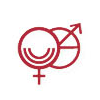 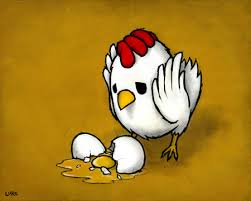 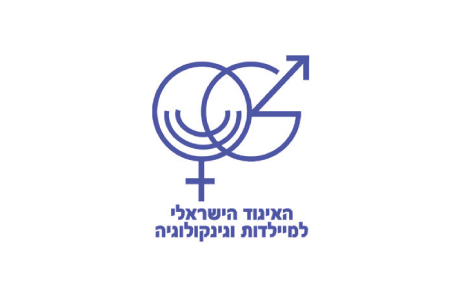 מרכז בדרכךדר' דליה אדמוןהמרכז הרפואי על שם שיבא
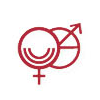 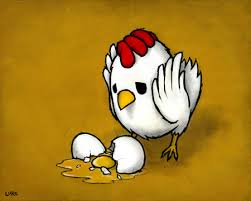 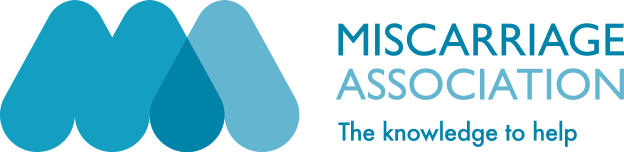 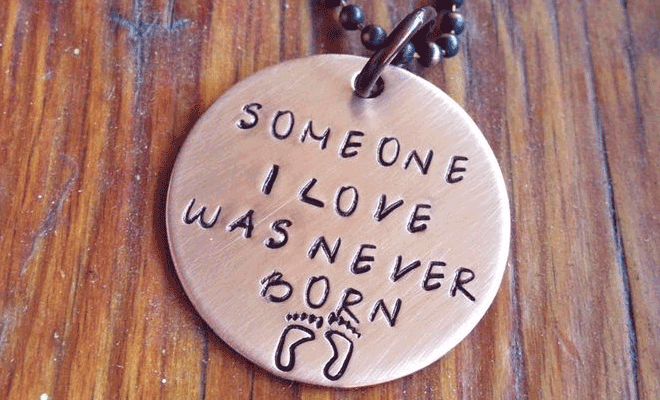 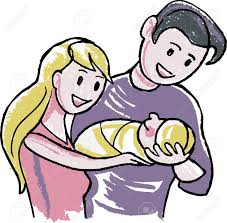 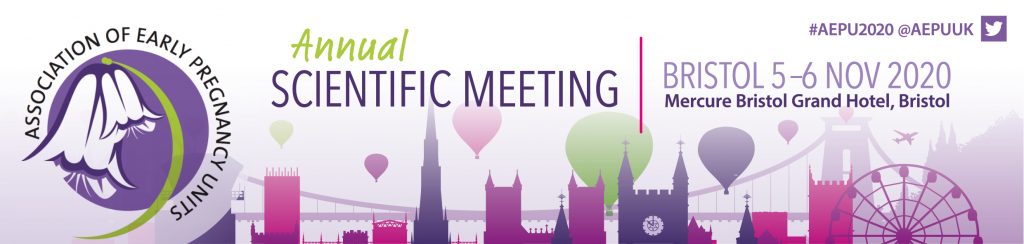 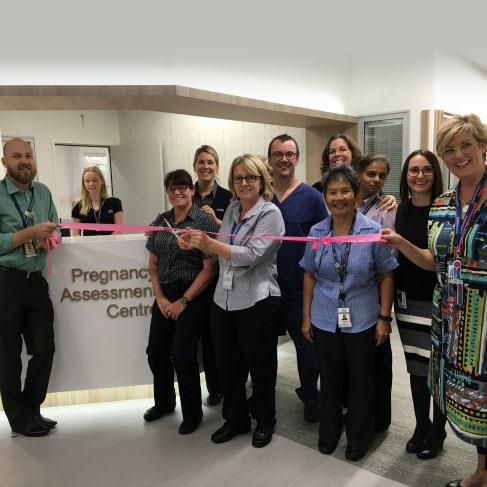 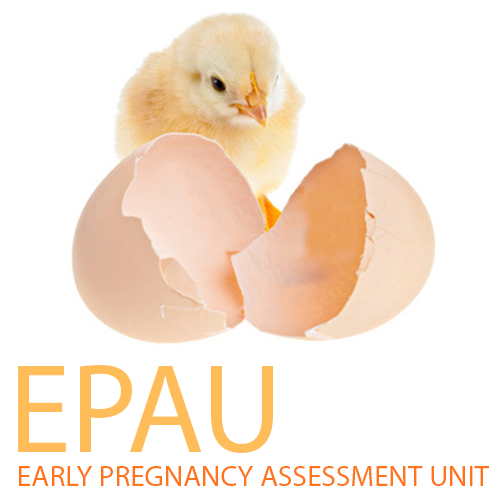 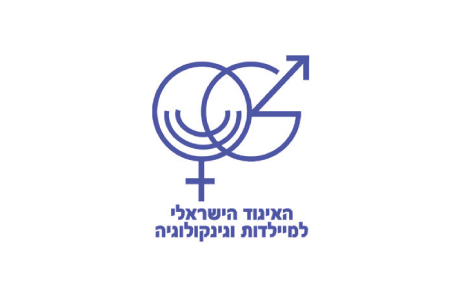 מרכז בדרכךדר' דליה אדמוןהמרכז הרפואי על שם שיבא
3rd Global Experts Meet onGynecology and Obstetric Care
March 20-22, 2023Paris, France
SPONTANEOUS ABORTION AND MISCARRIAGE
 
Related Conference of Gynecology & Women
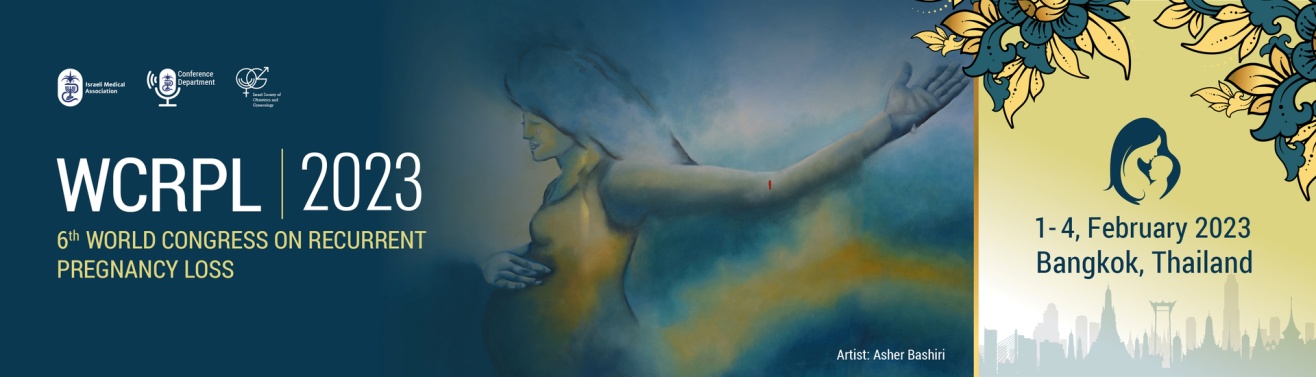 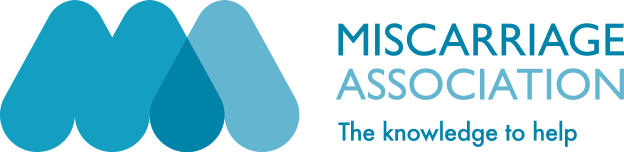 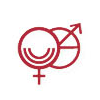 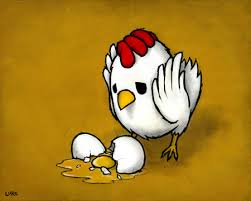 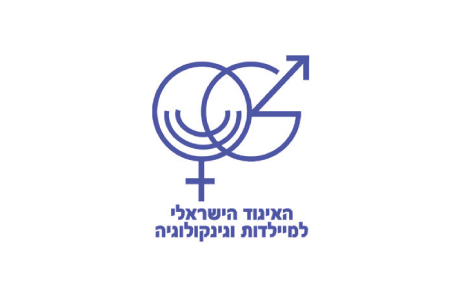 מרכז בדרכךדר' דליה אדמוןהמרכז הרפואי על שם שיבא
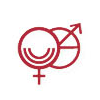 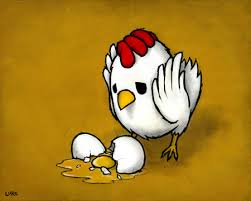 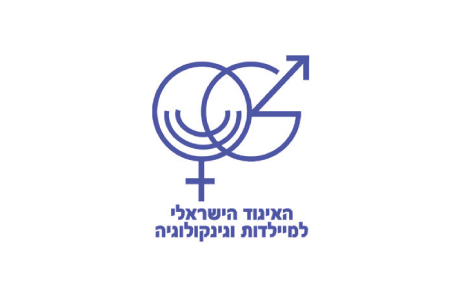 מרכז בדרכךדר' דליה אדמוןהמרכז הרפואי על שם שיבא
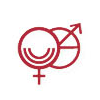 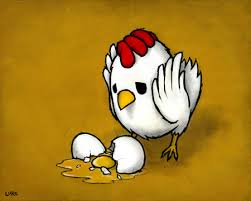 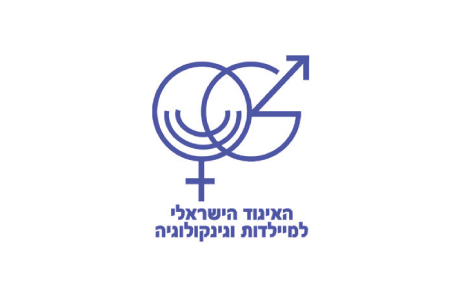 מרכז בדרכך
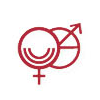 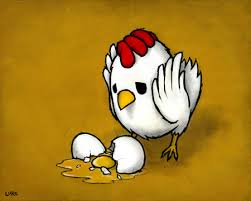 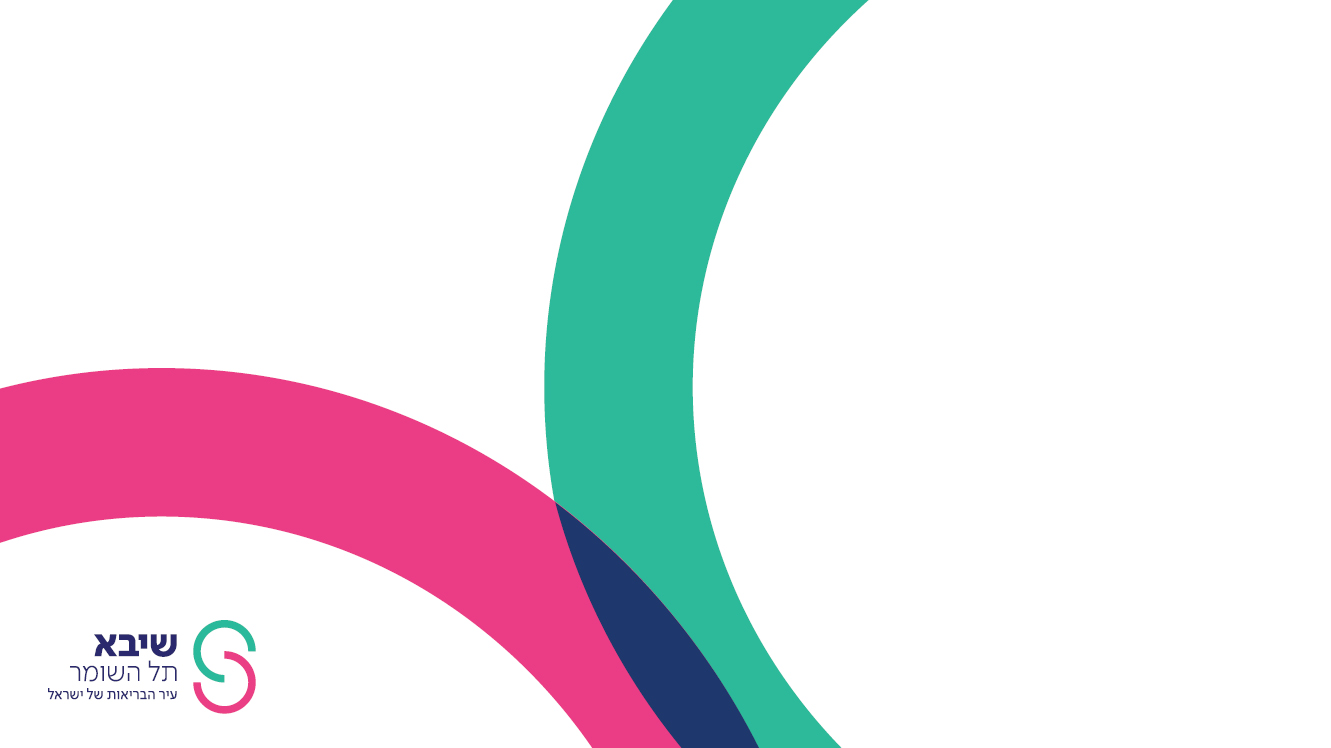 דגשים בעת ההפנייה
מומלץ
לא מומלץ
הפנייה למיון/מרכז בדרכך
תתאמי תור ב-052-6669361                או

אם קיים-תיעוד סוג דם
תיעוד מועד ET
תיעוד US  קודם
חשד לשארית? האם כבר היה וסת
היסטרוסקופיה לשארית
הפנייה למרכז בדרכך מבלי לרשום מיון
תגיעי מתי שאת רוצה
את לא צריכה ניירת
שארית – תפני כבר תפני לגרידה......
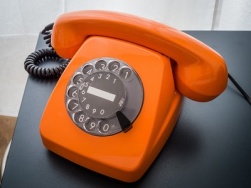 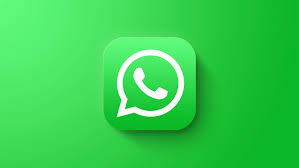 [Speaker Notes: Line spacing + Page numbers]
חוזר משרד הבריאות –הטיפול במצבי אובדן הריון ינואר 2019
התוצאה שלנו: ממוצע 72 שעות
התוצאה: במרכז כדרכך: עד 48 שעות 
                     
התוצאה: צוות ייעודי – אחיות, עו"סית, פסיכולוגיות רפואיות  
מתאמת שירות – מזכירות המרכז מלווה את המטופלת במבוך טפסי 17, אסמכתאות, תיאומים מול הגורם המשלם


התוצאה שלנו: כל מטופלת במרכז פוגשת צוות ייעודי כולל לווי נפשי 
המשך מעקב – תיאום טיפול פסיכולוגי, תיאום המשך בירור רפואי 
בנוסף: כל מטופלת שעוברת במיון, ללא המרכז, והאחיות רואות לנכון, פרטיה מועברים לאנשי קשר סיעודי ופסיכוסוציאלי
המלצה: ריקון חלל הרחם תוך 72 שעות


המלצה: " מתאמת ביה"ח"- אחות מוסמכת/עובדת סוציאלית  , אחראי לריכוז נושא אובדן הריון, שתרכז את התאום בין הגורמים הרפואיים והפסיכוסוציאליים השונים בבית החולים.

ההמלצה:  המידע יימסר למטופלת בנוכחות פסיכולוג או עו"ס מביה"ח.
אנשי הצוות של יחידת IPU שכזו
רופא נשים
טכנאית US לביקורות ציטוטק
אחות
עובדת סוציאלית (הן לפונות לועדה והן כאשת קשר/מתאמת בהתאם לדרישות חוזר משרד הבריאות
פסיכולוגית/עו"ס קלינית – להתערבויות נדרשות, להקמת מערך של קבוצות תמיכה (בדומה לקבוצות שמתקיימות לנשים שעברו IUFD)- בשיתוףפעולה מלא עם מרפאת חווה)
פקידה- הן לקבלת הנשים, הן להוות PIVOT שדרכה ירוכזו הפניות השונות ותיאומי הפניות/תורים למרפאות מייעצות לפני ואחרי הפעולה
רופאים מייעצים  - הדמיית רחם (US תלת מימד, היסטרוסקופיה),מומחי קרישה, ראומטולוג,  אנדוקרינולוג,קרדיולוג, ייעוץ למניעת STD ולאמצעי מניעה . 
שיתוף פעולה עם רב בית החולים –בנושא קבורת עוברים....
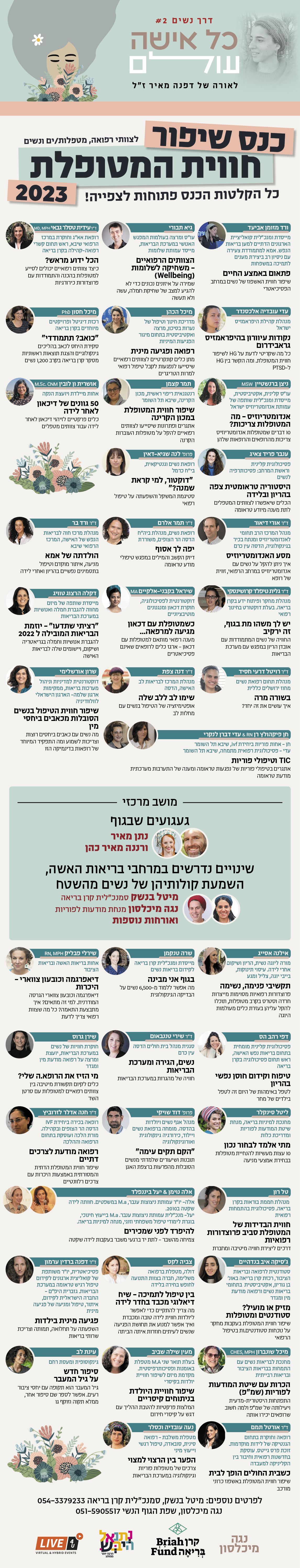 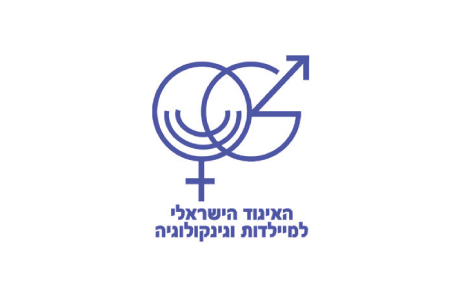 מרכז בדרכךדר' דליה אדמוןהמרכז הרפואי על שם שיבא
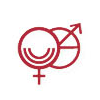 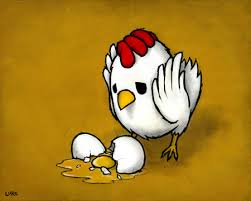 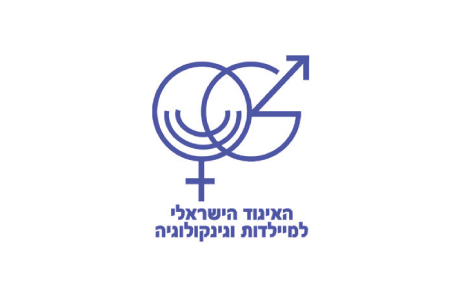 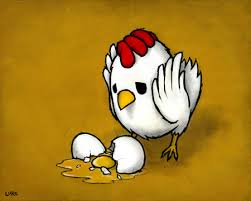 מרכז בדרכך
כמתמחה לטפל בהפלה נדחית במיון היה ״עבודה קלה ומהירה״ לתקתק את האישה כמה שיותר מהר כדי להתמודד עם העומס. 
כשנתיים לתוך ההתמחות נתקלתי באישה שחוותה את האובדן של ההפלה הנדחית הצעירה באופן דיי קשה
 שזה גרם לי לעצור לרגע ובאמת לשוחח איתה ולהבין את האובדן מהפרספקטיבה שלה. לי זה היה בליטד אוביום.
 לה זה היה אובדן של כל עולמה! לכן מאז אני תמיד עוצרת לרגע ומשוחחת עם האישה ובן הזוג ומסבירה להם שאין אשמים
. שלצערנו זה קורה. צריך להתאבל ולהמשיך הלאה
. העובדה שכעת יש להן מקום לפנות ולהכיל את הצער בנוסף לכך, זה מדהים! המון תודות!
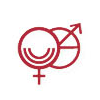 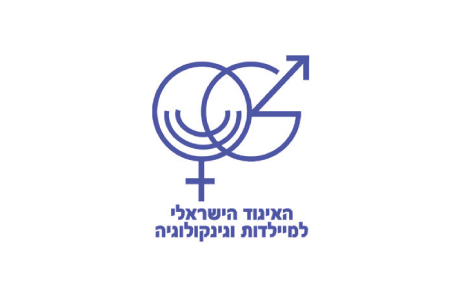 מרכז בדרכך
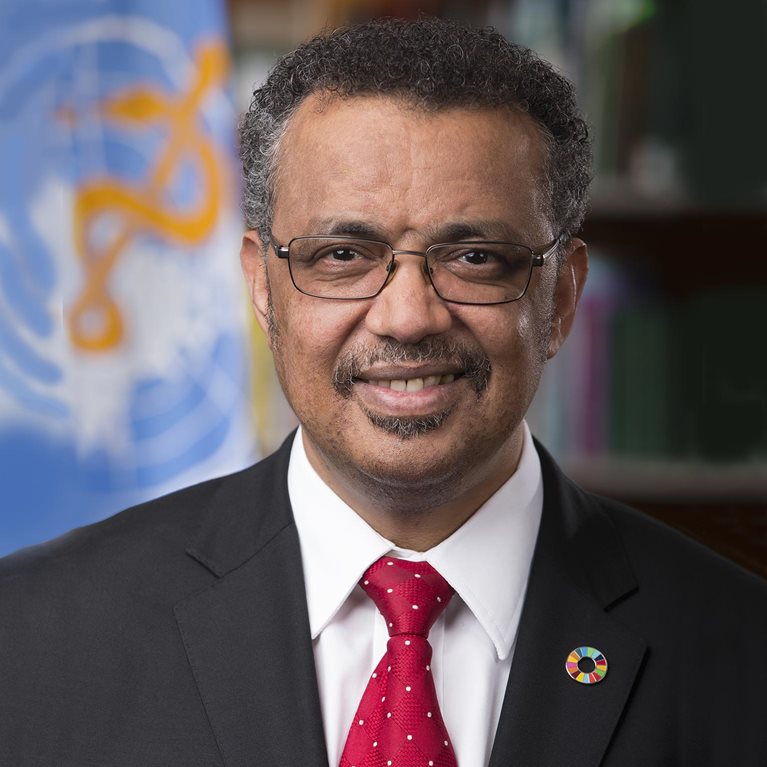 Dr Tedros Adhanom Ghebreyesus
World Health Organization
 Director-General
Ultimately, there is no health without mental health.
Ultimately, there is no health without mental health.
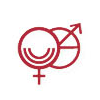 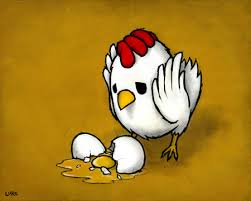 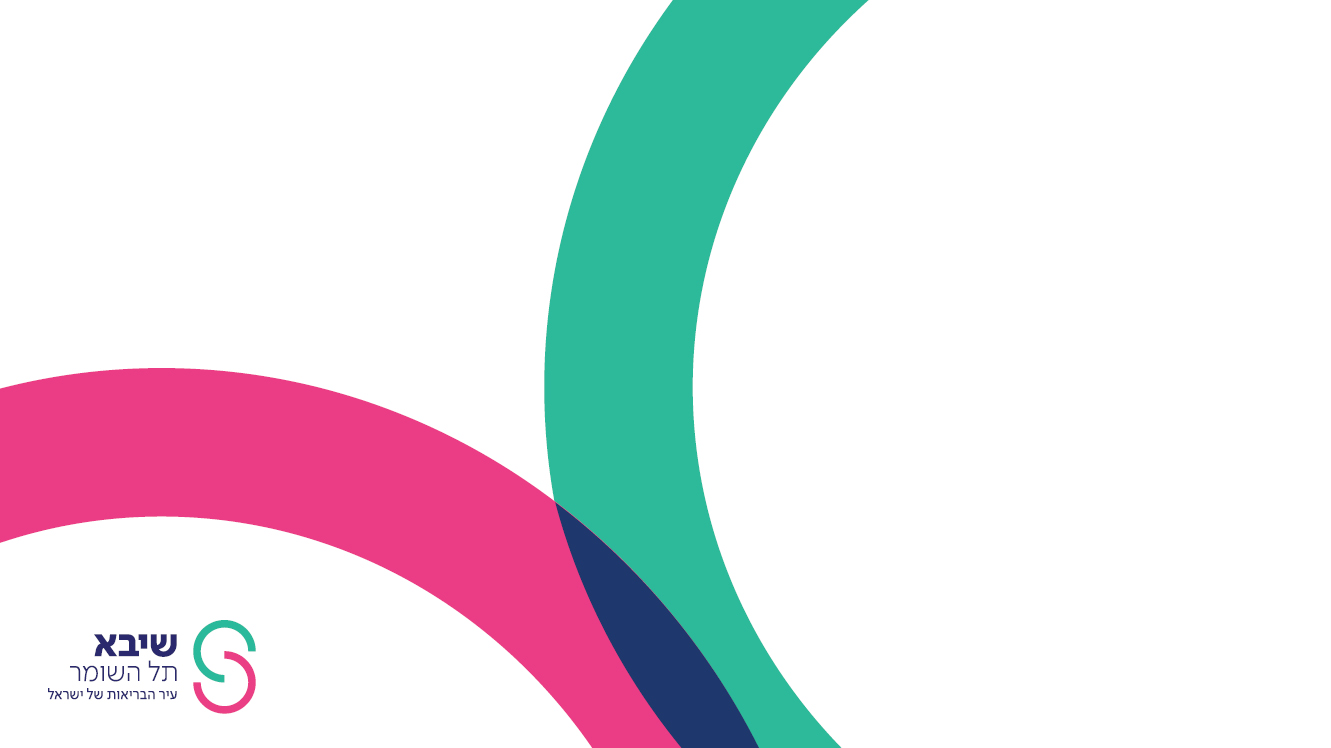 תודה
ל-
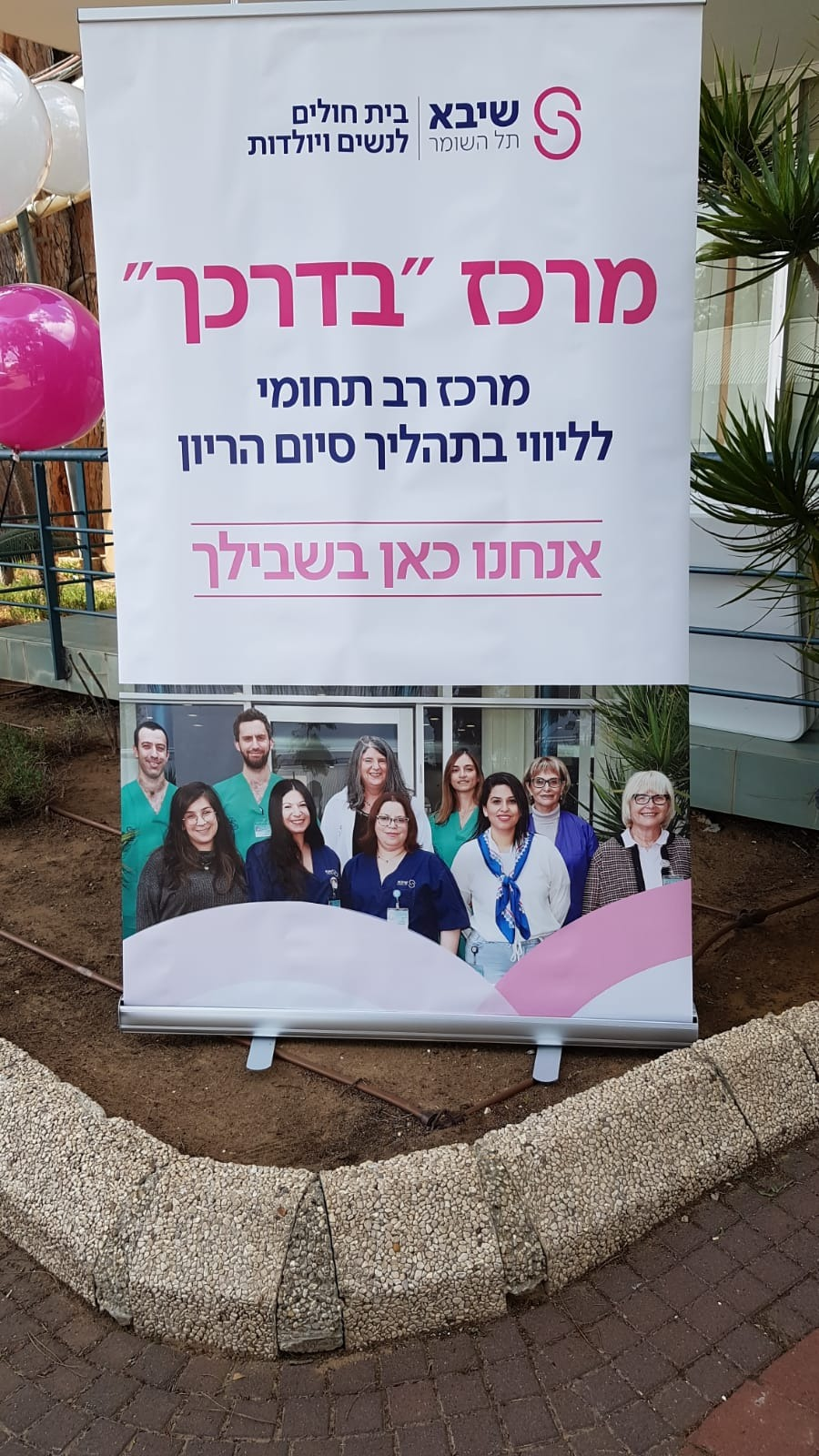 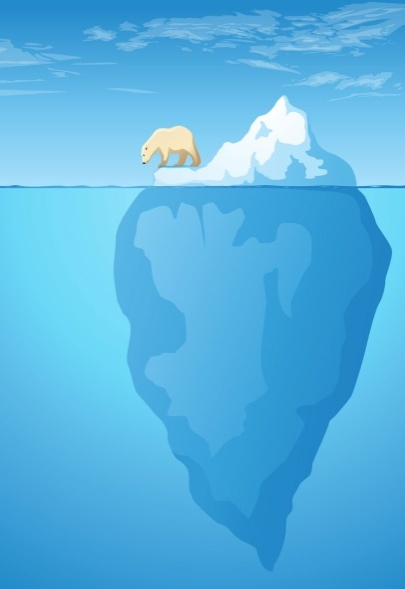 הנהלה
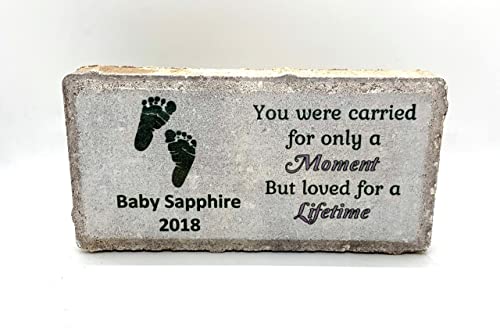 אקטופיק
Miscarriage: worldwide reform of care is needed.The Lancet
[Speaker Notes: Line spacing + Page numbers]
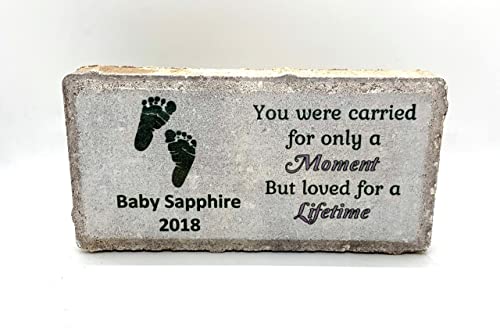 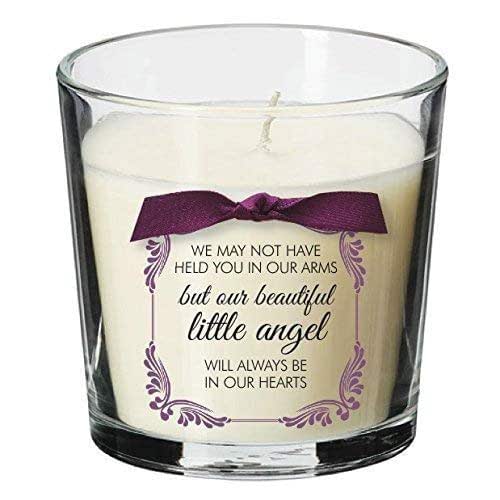 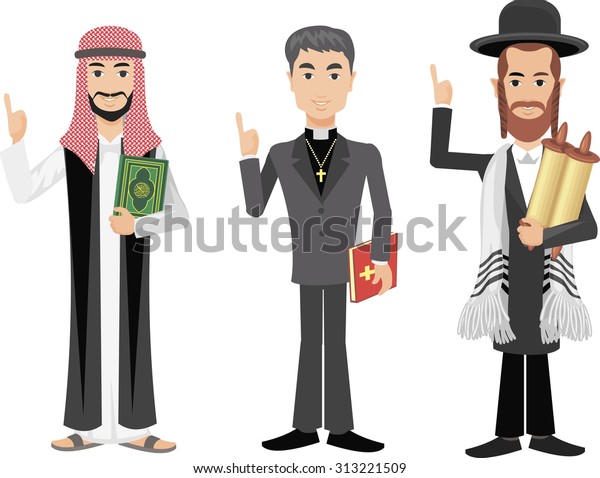 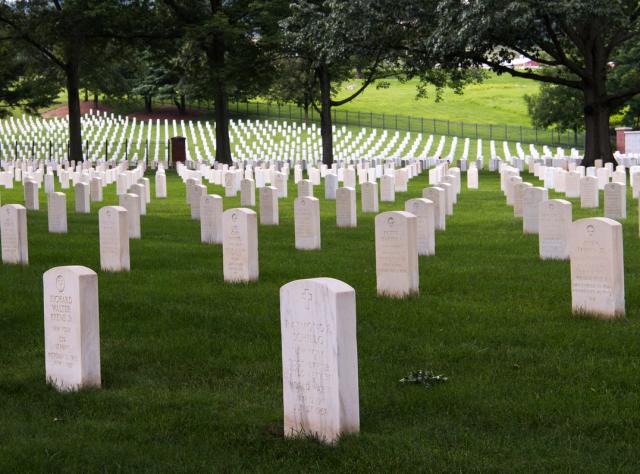 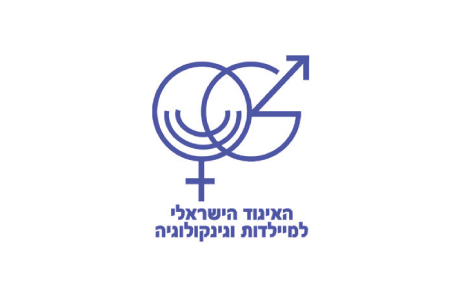 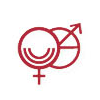 מרכז בדרכך
רופא/ת נשים
טכנאית US לביקורות ציטוטק
אחות
עובדת סוציאלית (הן לפונות לועדה והן כאשת קשר/מתאמת בהתאם לדרישות חוזר משרד הבריאות)
פסיכולוגית/עו"ס קלינית – להתערבויות נדרשות, להקמת מערך של קבוצות תמיכה (בדומה לקבוצות שמתקיימות לנשים שעברו IUFD)- בשיתוףפעולה מלא עם מרפאת חווה)
פקידה- הן לקבלת הנשים, הן להוות PIVOT שדרכה ירוכזו הפניות השונות ותיאומי הפניות/תורים למרפאות מייעצות לפני ואחרי הפעולה
רופאים מייעצים  - הדמיית רחם (US תלת מימד, היסטרוסקופיה),מומחי קרישה, ראומטולוג,  אנדוקרינולוג,קרדיולוג, ייעוץ למניעת STD ולאמצעי מניעה . 
שיתוף פעולה עם רב בית החולים –בנושא קבורת עוברים....
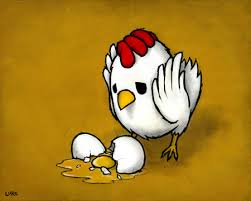 [Speaker Notes: כמו כל פרוייקט חדש תחילה פיילוט יהודי נודד
התגייסות התנדבות  חדרים מתחלפים
ואז בא COVID אבל שרדנו שקופיות מהמצגת באנגליה 
ואז זכינו לפתוח מודל כנדרש]